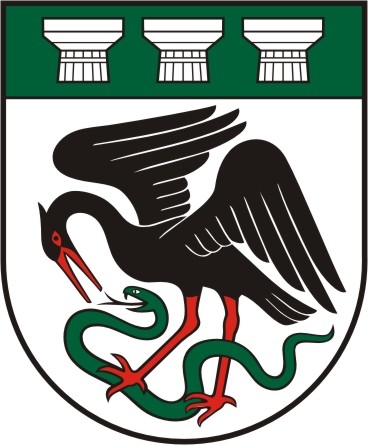 UKMERGĖS RAJONO TAUJĖNŲ MIESTELIS
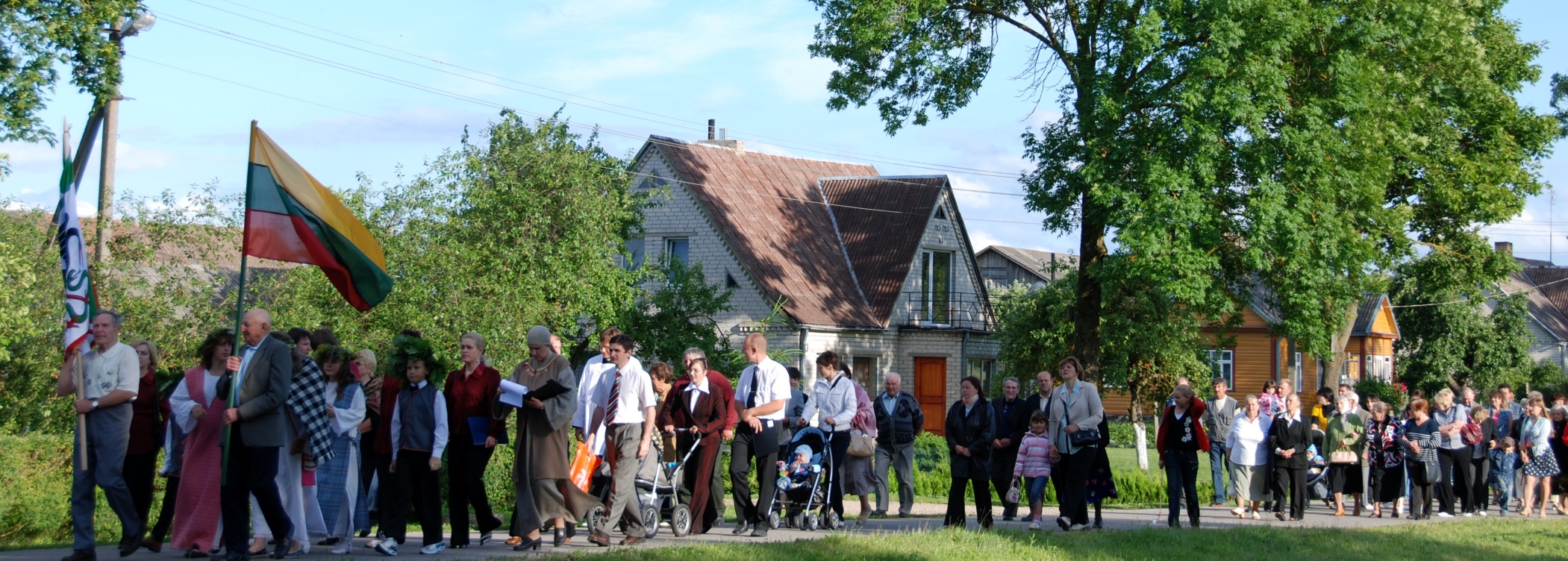 ,,DIRBAME KARTU”
Nėra laiko galvoti apie tai, ko neturi. Pamąstyk, ką gali nuveikti su tuo, kas yra po ranka.Ernestas Hemingvėjus
TAUJĖNŲ MIESTELIS  ,,DIRBAME KARTU”
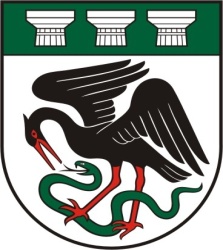 TAUJĖNŲ MIESTELIS  ,,DIRBAME KARTU”
PROJEKTINĖ GRUPĖ
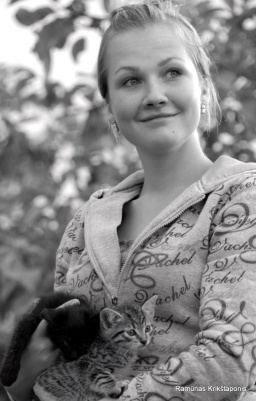 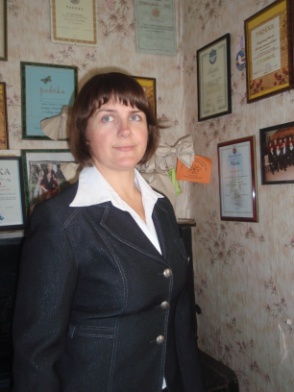 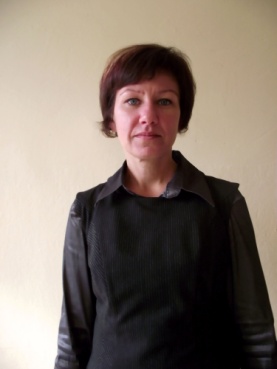 STUDNTĖ SILVIJA JANISKAITĖ
MASINIŲ RENGINIŲ ORGANIZATORĖ JURGITA LEVICKIENĖ
MOKYTOJA LORETA ZDANIENĖ
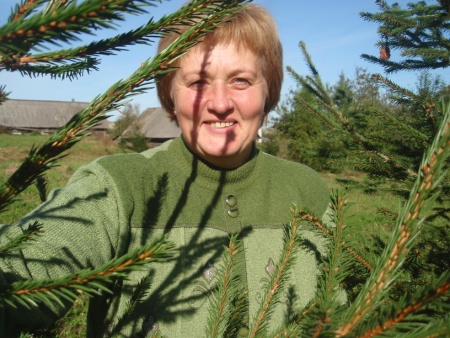 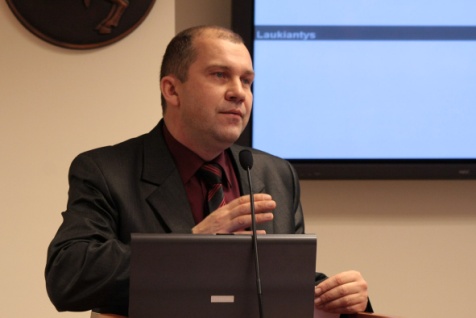 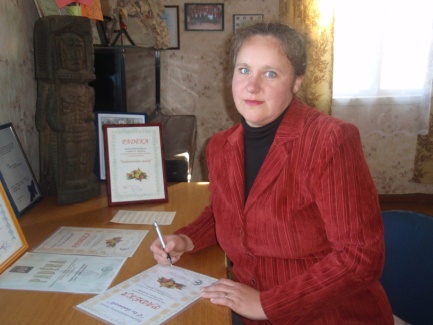 BENDRUOMENĖS PIRMININKAS ROLANDAS JANICKAS
BIBLIOTEKININKĖ GRAŽINA ŽUKAUSKIENĖ
KULTŪROS NAMŲ DIREKTORĖ LAIMA JANČIAUSKAITĖ
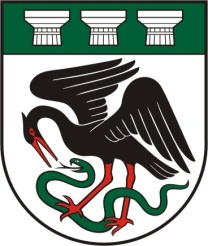 TAUJĖNŲ MIESTELIS  ,,DIRBAME KARTU”
Projektas- Gimtinės, tautiškumo ir tikėjimo keliu.  (sutvarkytas skveras prieš Taujėnų bažnyčią, finansuota Ukmergės r. savivaldybės ir rėmėjų)
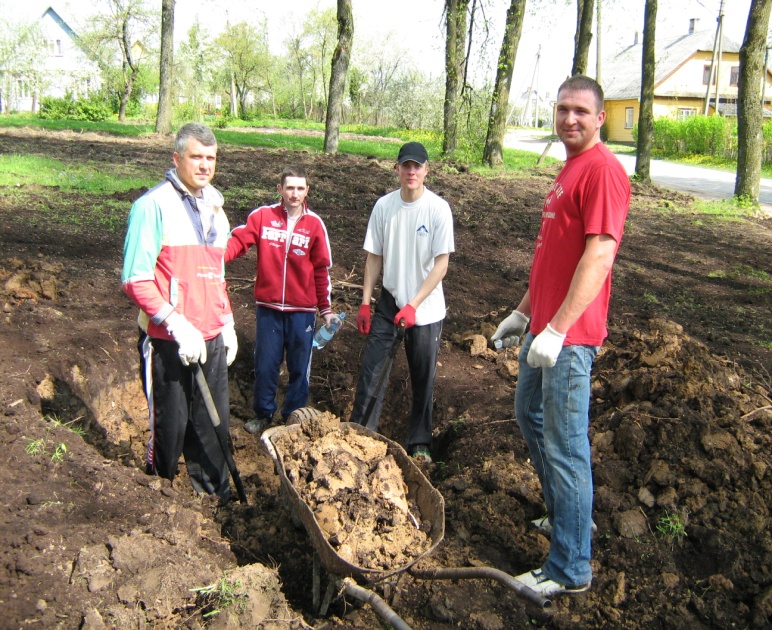 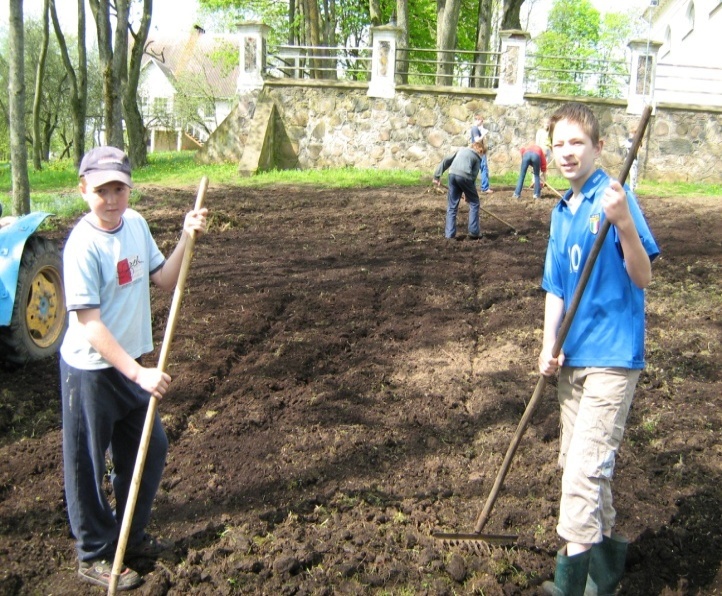 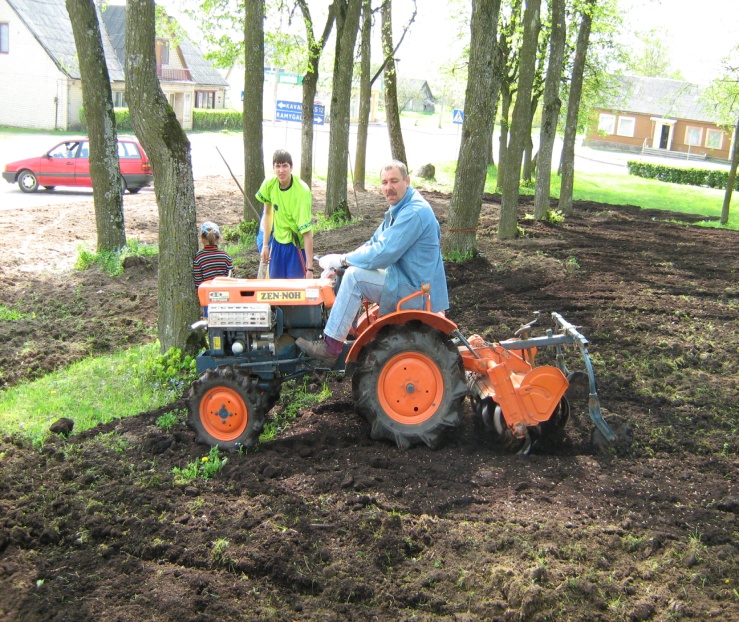 TAUJĖNŲ MIESTELIS  ,,DIRBAME KARTU”
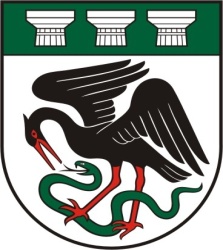 Projektas- Gimtinės, tautiškumo ir tikėjimo keliu.  (pastatyta Taujėnų rūpintojėlio skulptūra, finansuota Taujėnų parapijos ir rėmėjų )
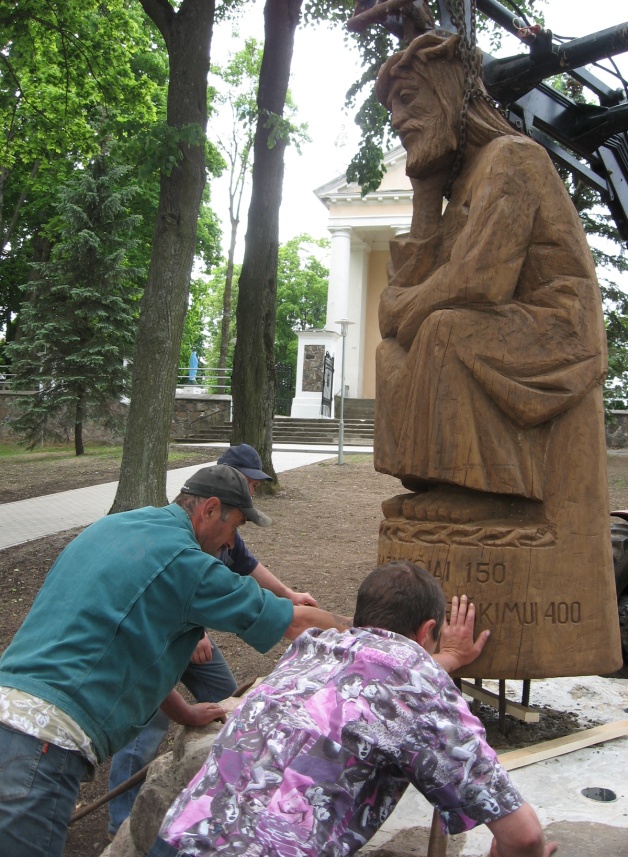 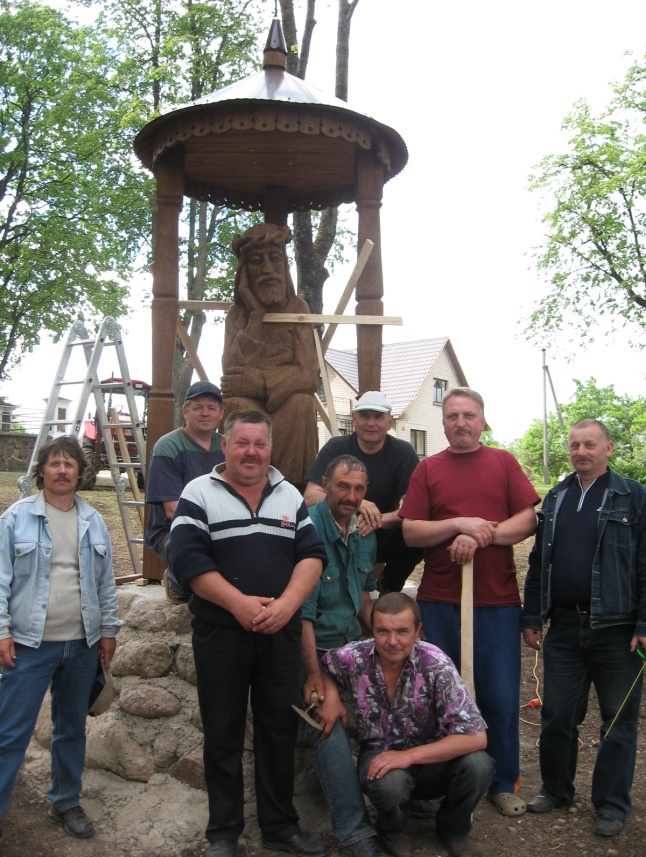 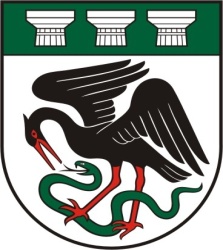 TAUJĖNŲ MIESTELIS  ,,DIRBAME KARTU”
Projektas- Gimtinės, tautiškumo ir tikėjimo keliu.(sukurta ir pagaminta Taujėnų parapijos vėliava ir gatvės papuošimo vėliavėlės, finansuota Ukmergės r. savivaldybės ir rėmėjų. )
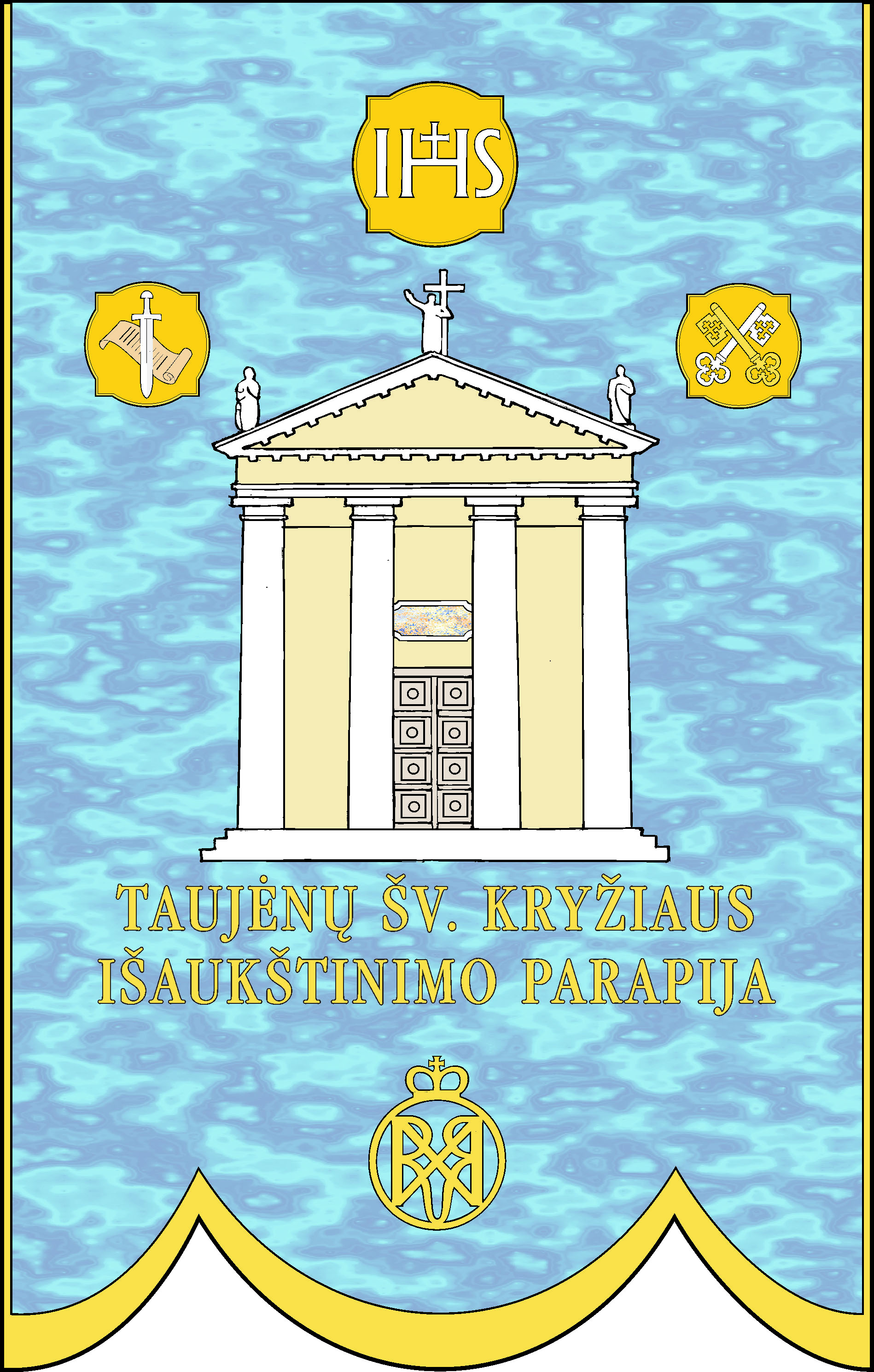 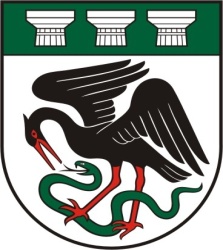 TAUJĖNŲ MIESTELIS  ,,DIRBAME KARTU”
Projektas- Gimtinės, tautiškumo ir tikėjimo keliu.  (Taujėnų bažnyčios 150-ies metų jubiliejaus renginiai, finansuota Taujėnų parapijos, bendruomenės ir rėmėjų.)
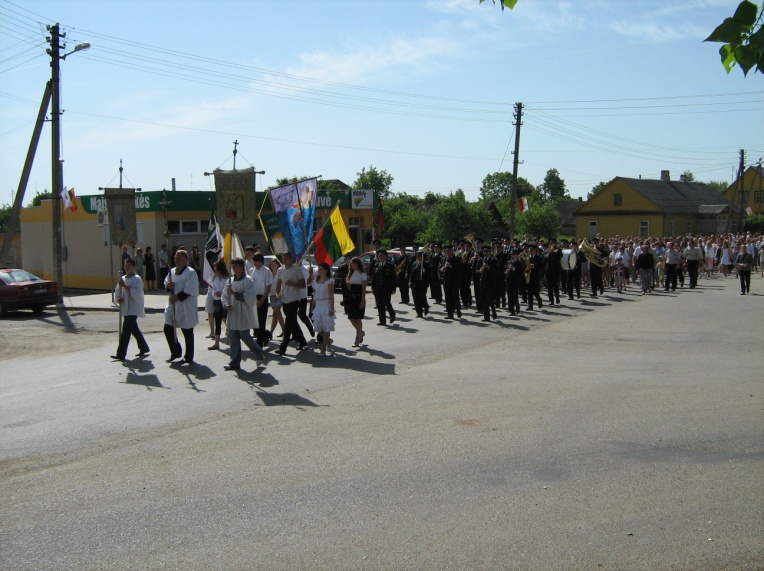 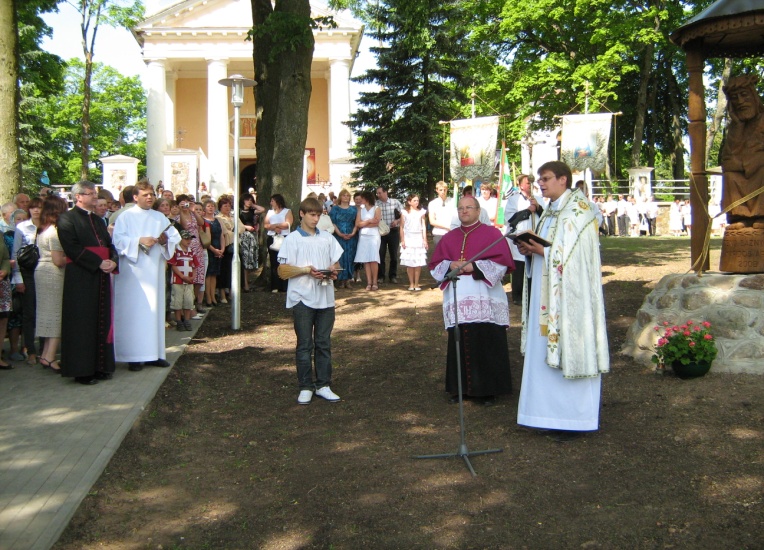 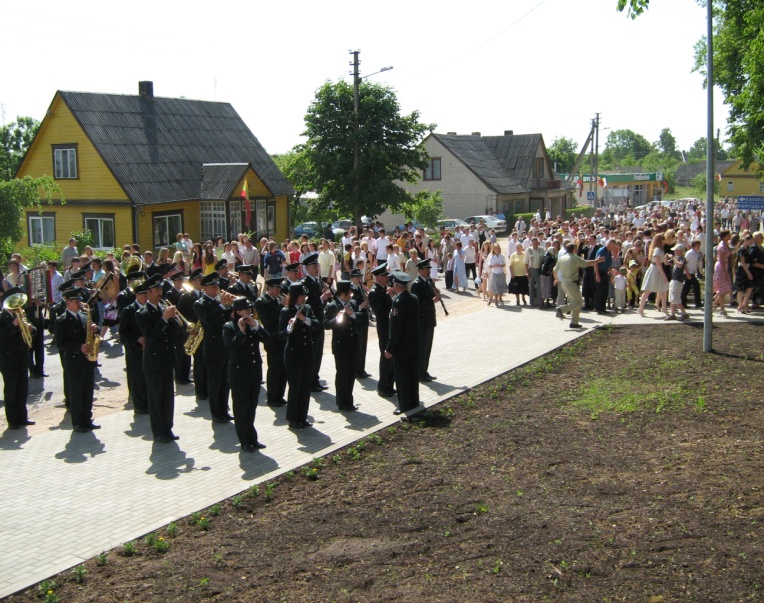 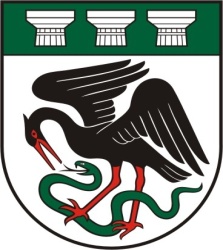 TAUJĖNŲ MIESTELIS  ,,DIRBAME KARTU”
Projektas- Senolių išminties sparnų pakylėti (įsigyti muzikos instrumentai ir suburta vaikų kapela RATATITA, finansuotas LEADER ir Ukmergės r. savivaldybės)
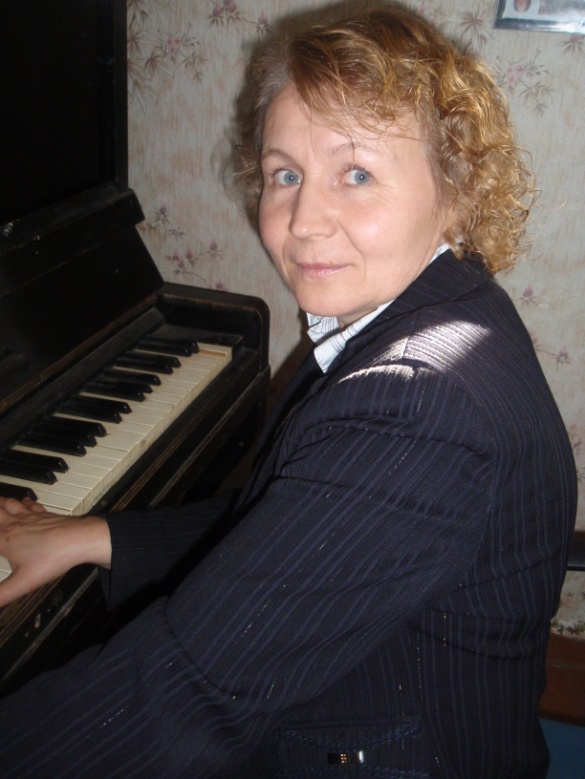 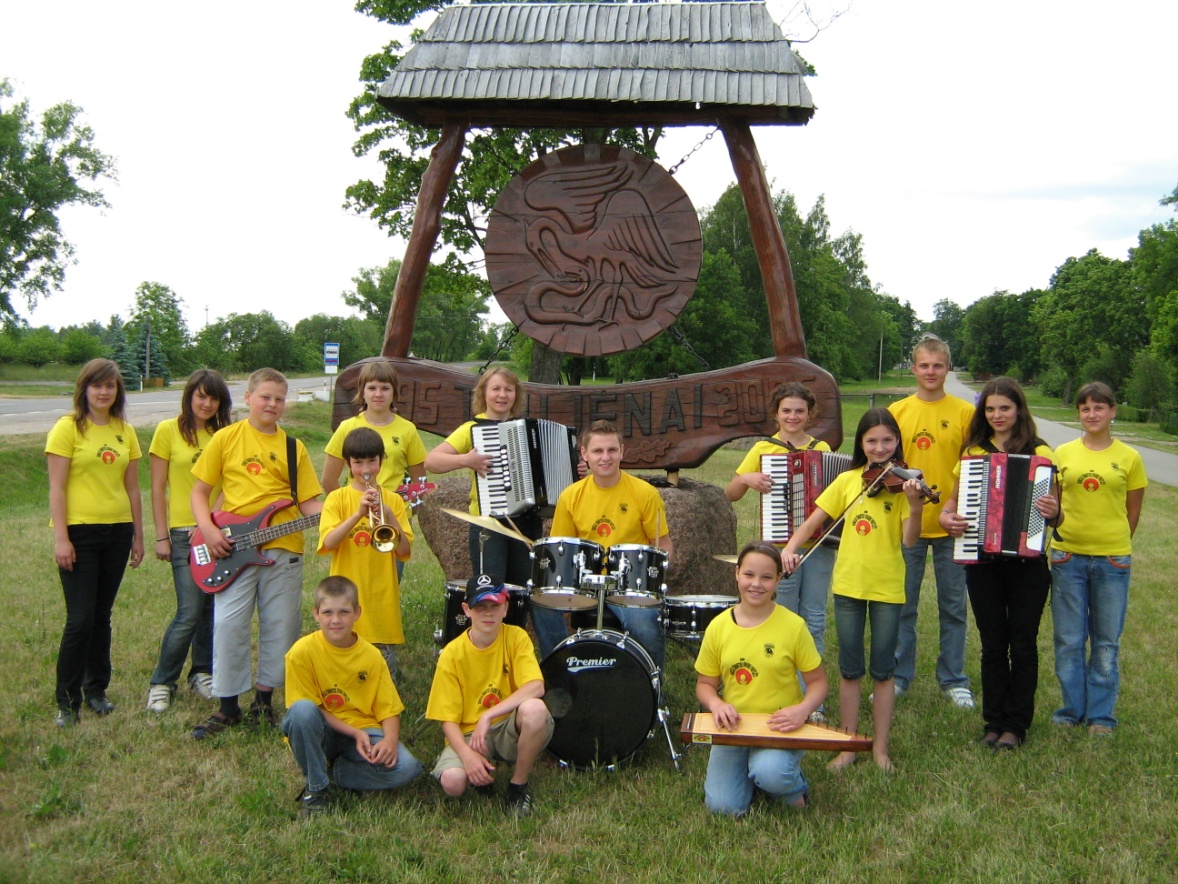 MENO VADOVĖ NIJOLĖ JANULIENĖ
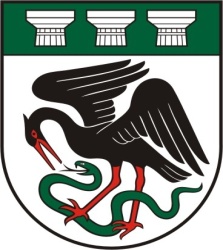 TAUJĖNŲ MIESTELIS  ,,DIRBAME KARTU”
Projektas- Senolių išminties sparnų pakylėti (įsigyti muzikos instrumentai  ir suburta vaikų kapela RATATITA, finansuotas LEADER ir Ukmergės r. savivaldybės)
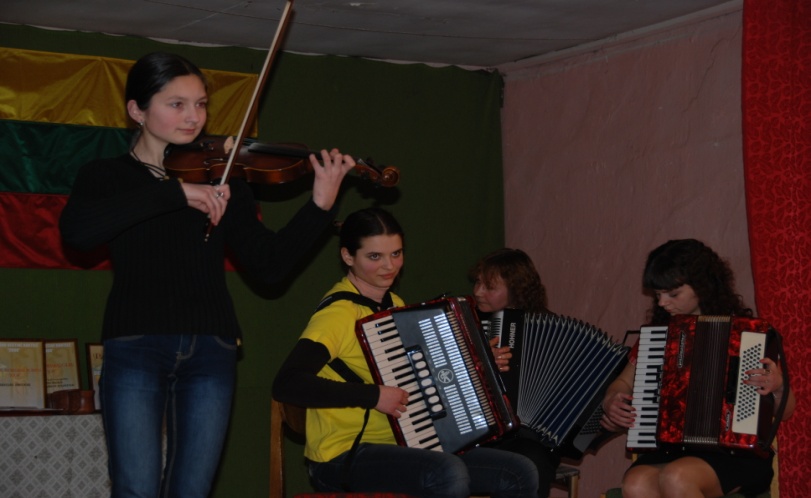 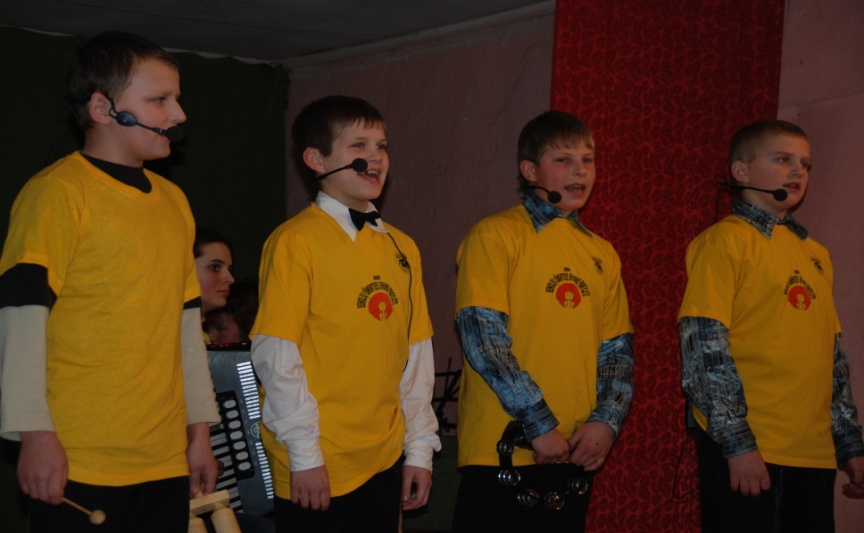 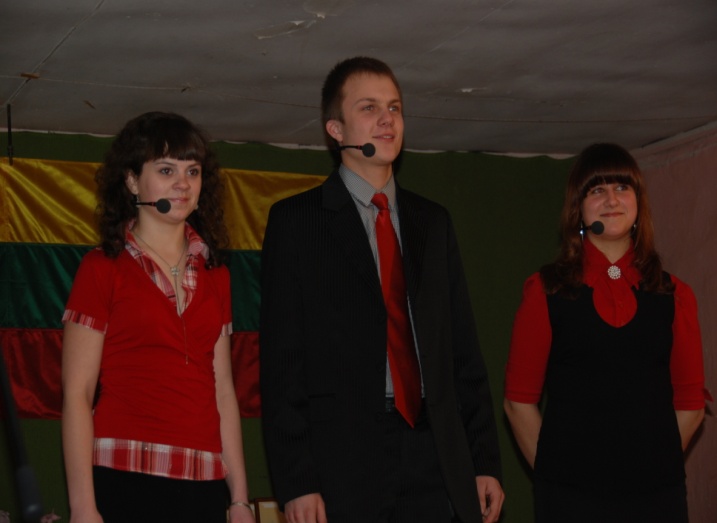 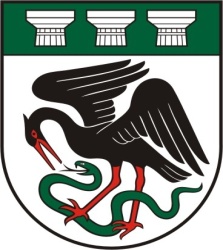 TAUJĖNŲ MIESTELIS  ,,DIRBAME KARTU”
Projektas- Taujėnai juodojo gandro paunksmėje
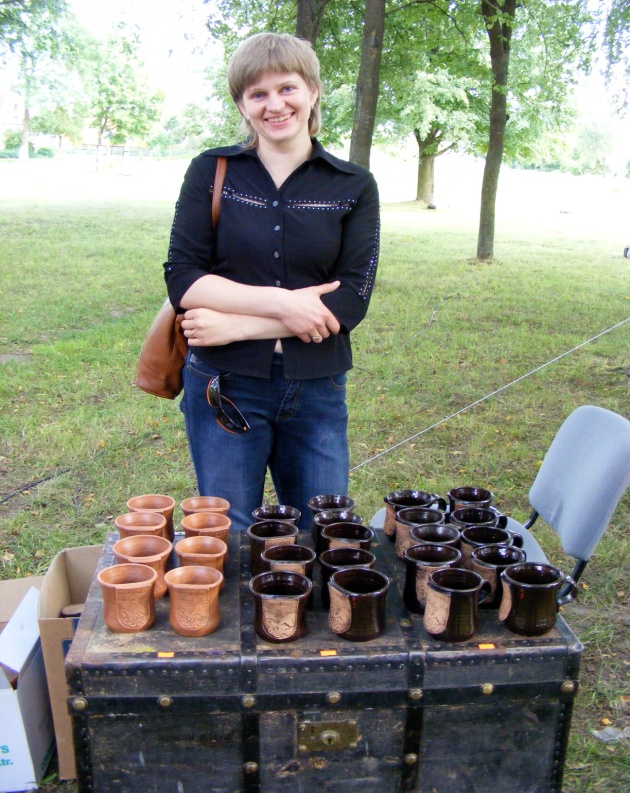 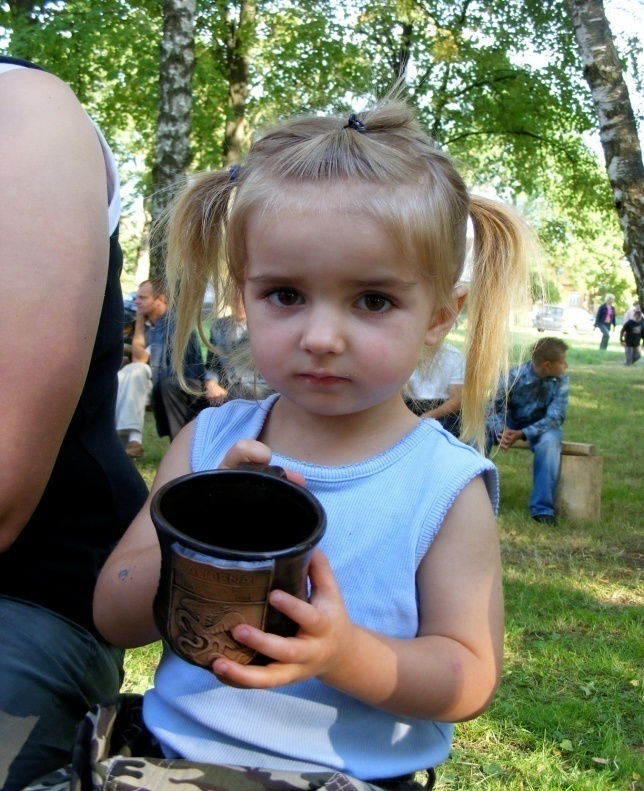 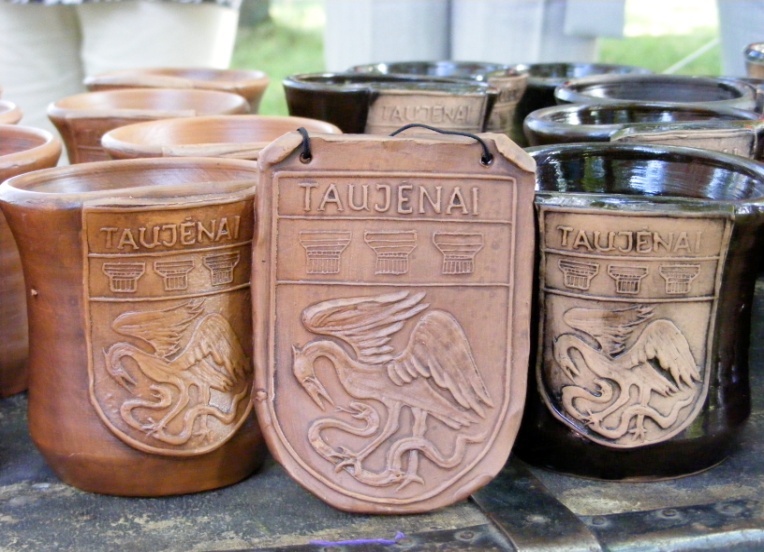 TAUJĖNŲ MIESTELIS  ,,DIRBAME KARTU”
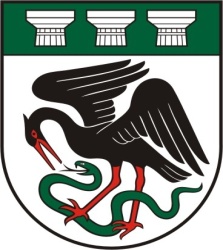 Projektas- Tarptautinė mėgėjų teatrų šventė “Prie dvaro”2008
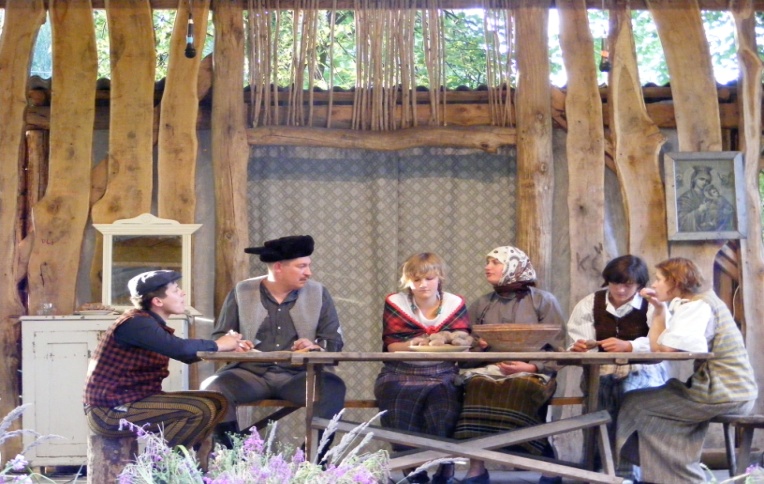 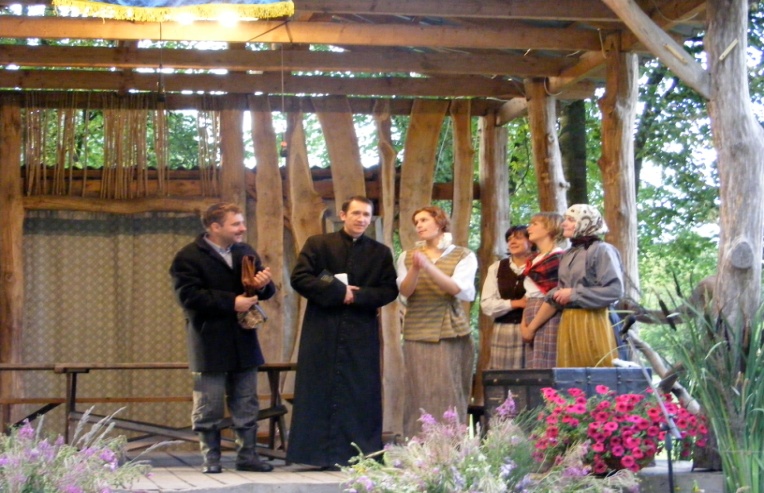 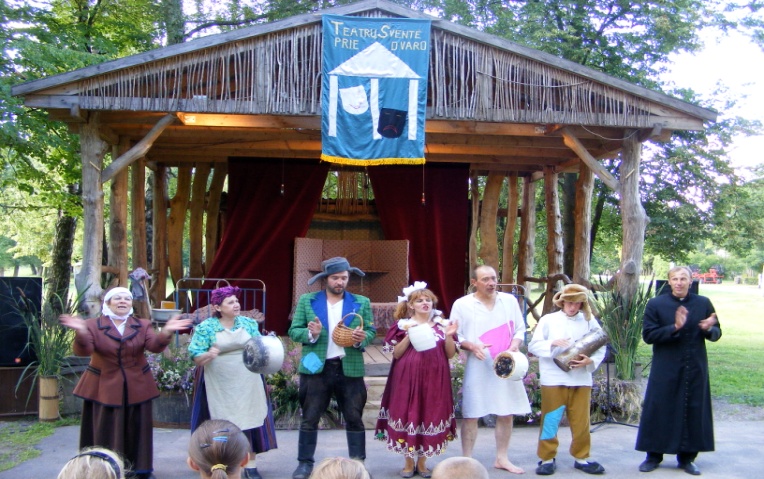 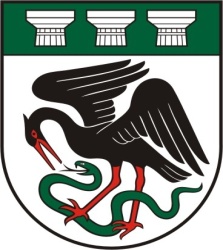 TAUJĖNŲ MIESTELIS  ,,DIRBAME KARTU”
Projektas- Daryk, Bendrauk, Padėk (įsigyta scenos įgarsinimo aparatūra  ,finansuotas ES ir kultūros ministerijos)
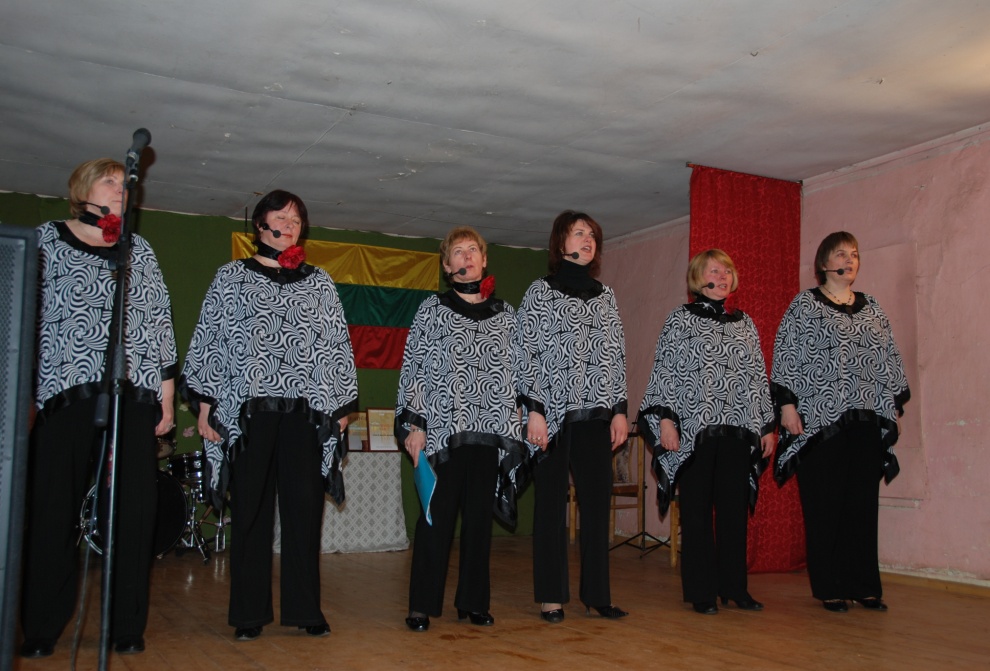 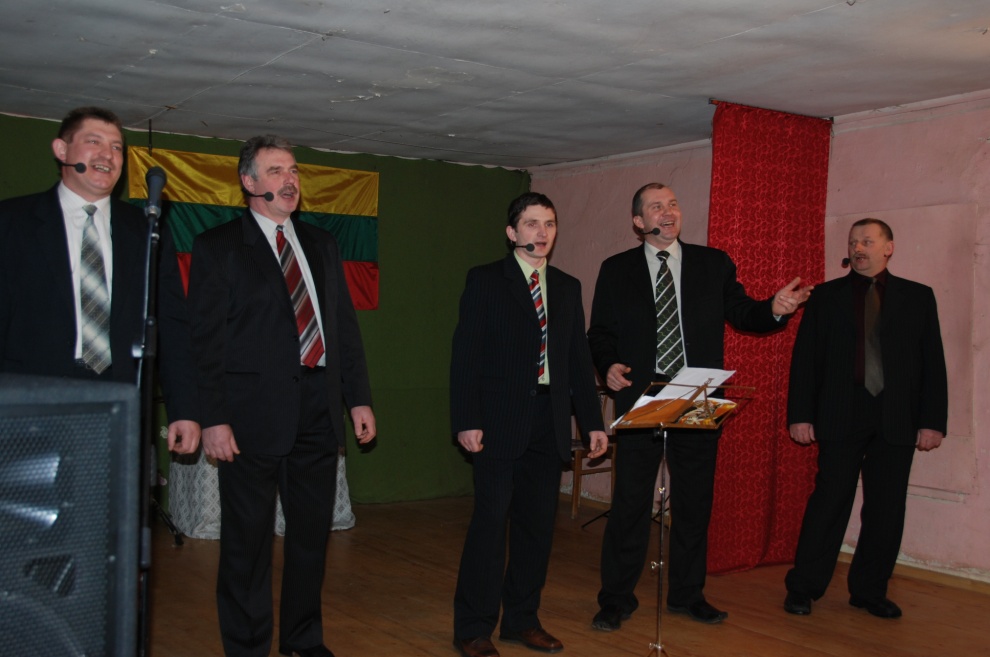 TAUJĖNŲ MIESTELIS  ,,DIRBAME KARTU”
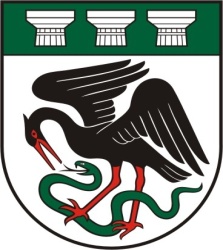 Projektas- Mes-Lietuva(Vasario 16-sios minėjimas ir  kasmetinėsTaujėnų nominacijos)
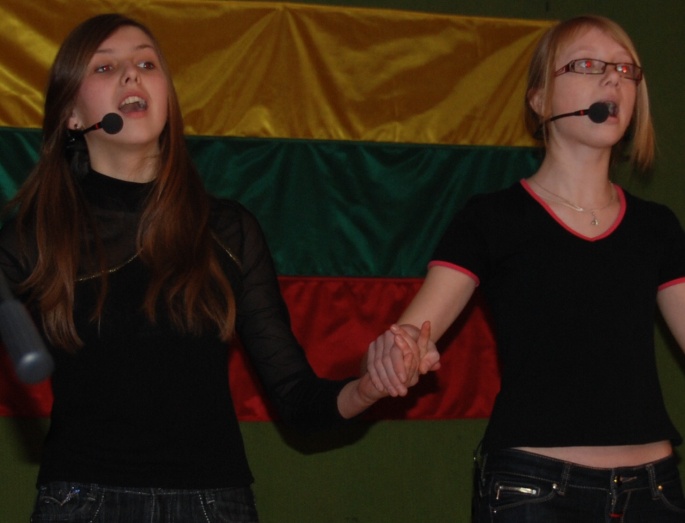 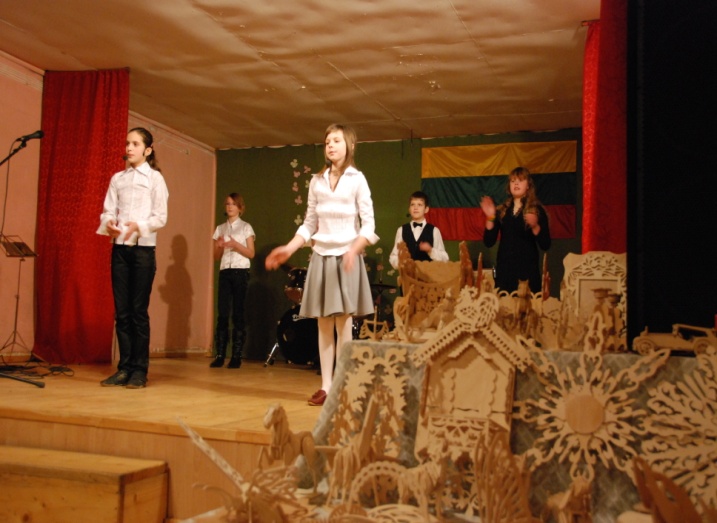 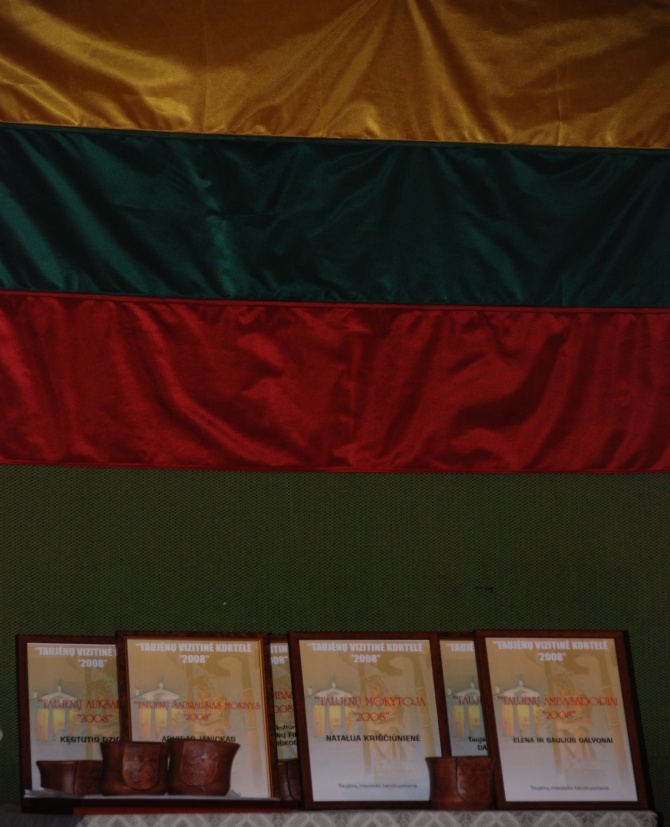 TAUJĖNŲ MIESTELIS  ,,DIRBAME KARTU”
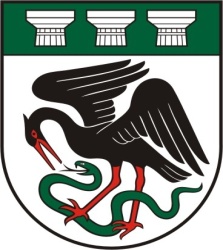 Lietuvos 1000-čio paminėjimas liepos 5 d. Projektas- Pašaukim Ją vardu-Lietuva
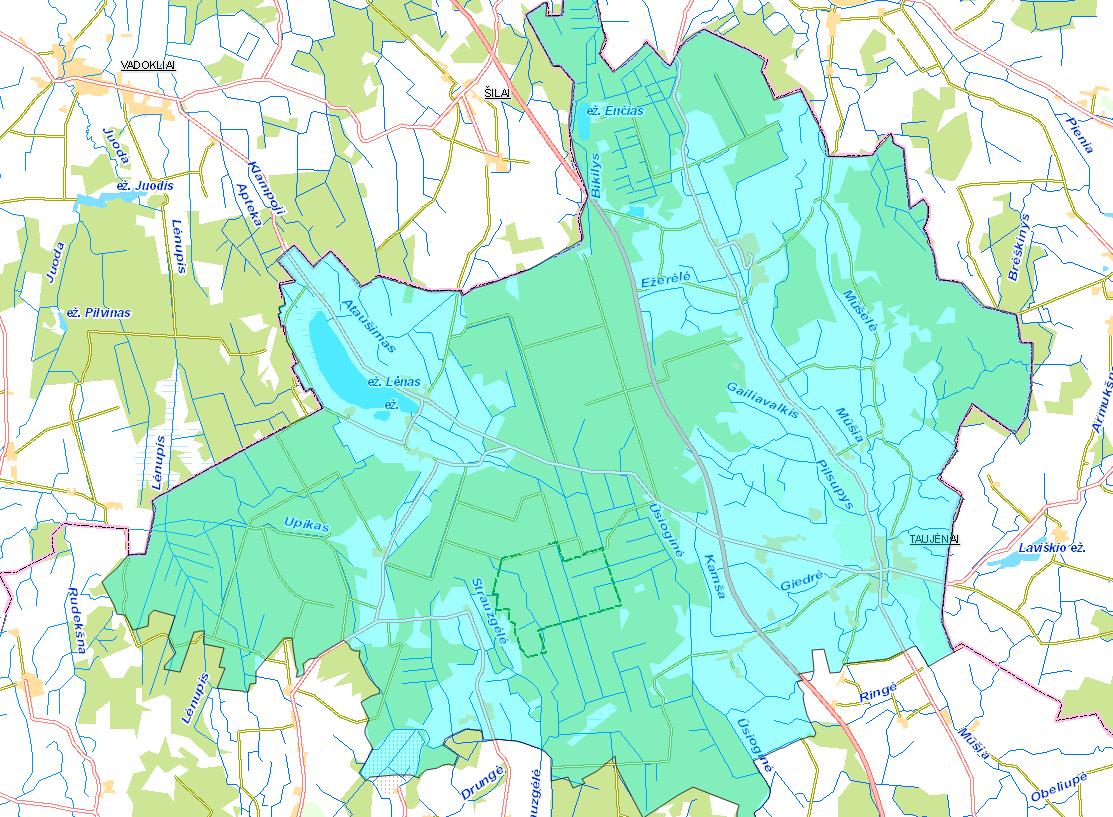 TAUJĖNŲ MIESTELIS  ,,DIRBAME KARTU”
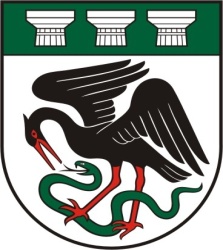 Projektas- Pašaukim Ją vardu –Lietuva(Taujėnų seniūnijos kaimų žemėlapis(padėtas kertinis akmuo), finansuota Kultūros ministerija ir rėmėjų)
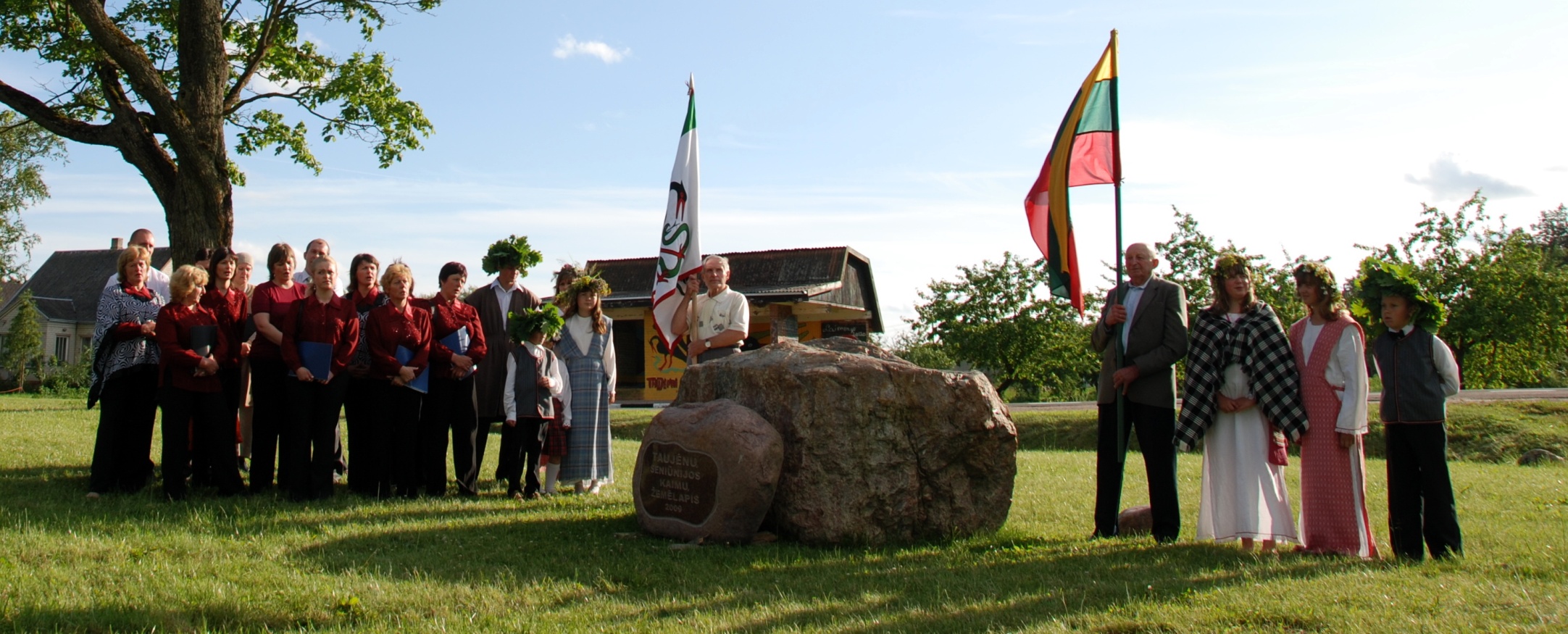 TAUJĖNŲ MIESTELIS  ,,DIRBAME KARTU”
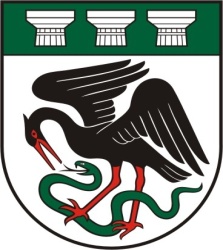 Projektas- Mindauginės Taujėnuose Lietuvos vardui- 1000.  (finansuota Kultūros ministerijos ir rėmėjų )
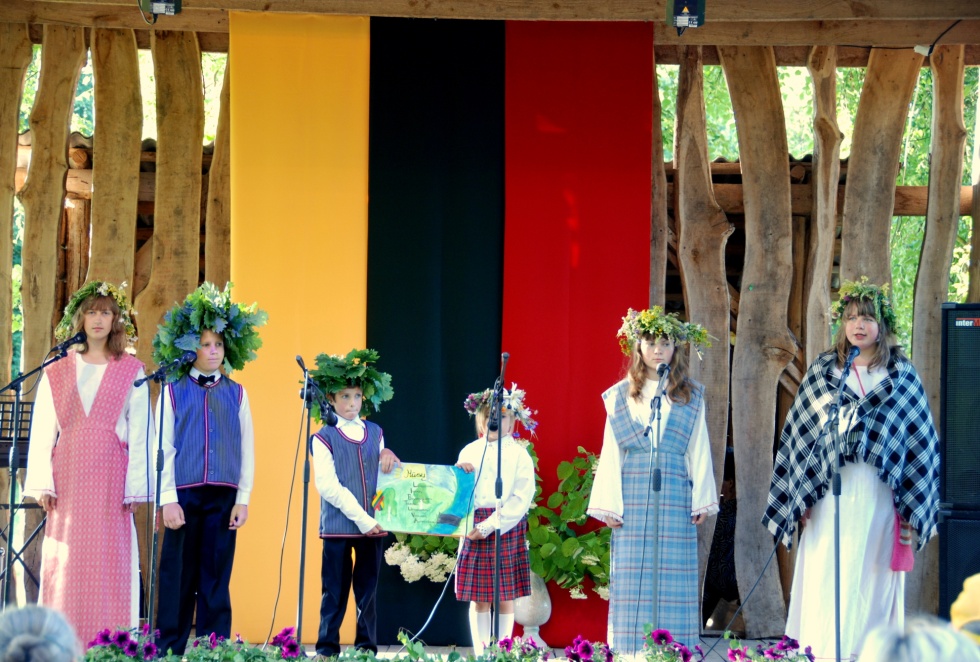 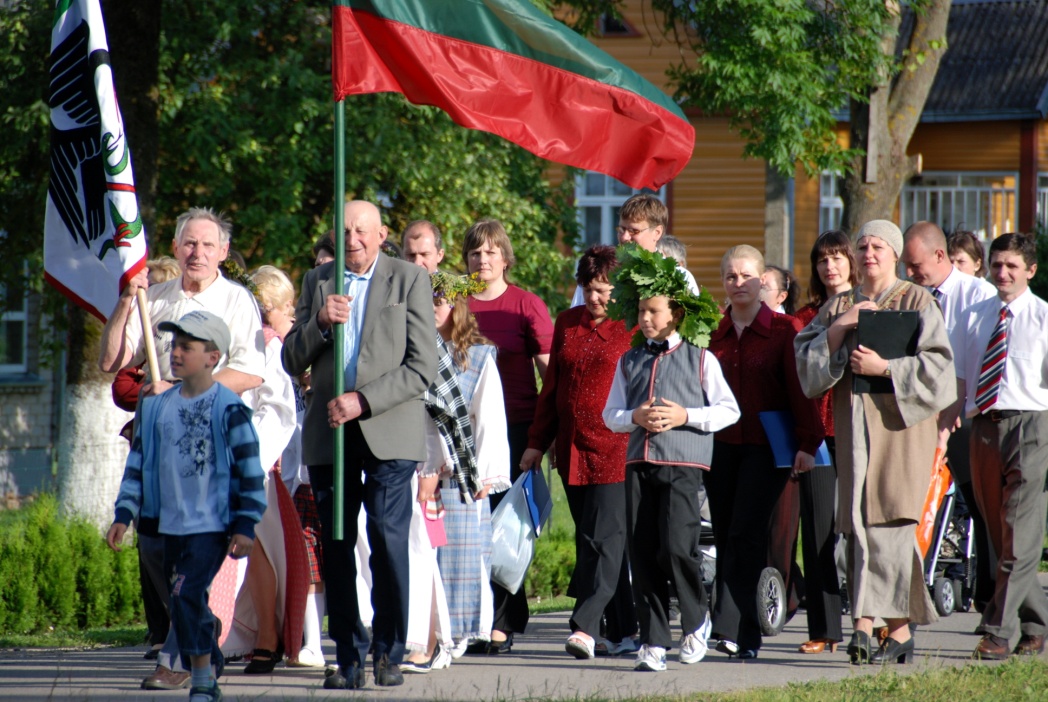 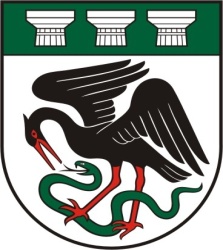 TAUJĖNŲ MIESTELIS  ,,DIRBAME KARTU”
Velykinis krepšinio turnyras
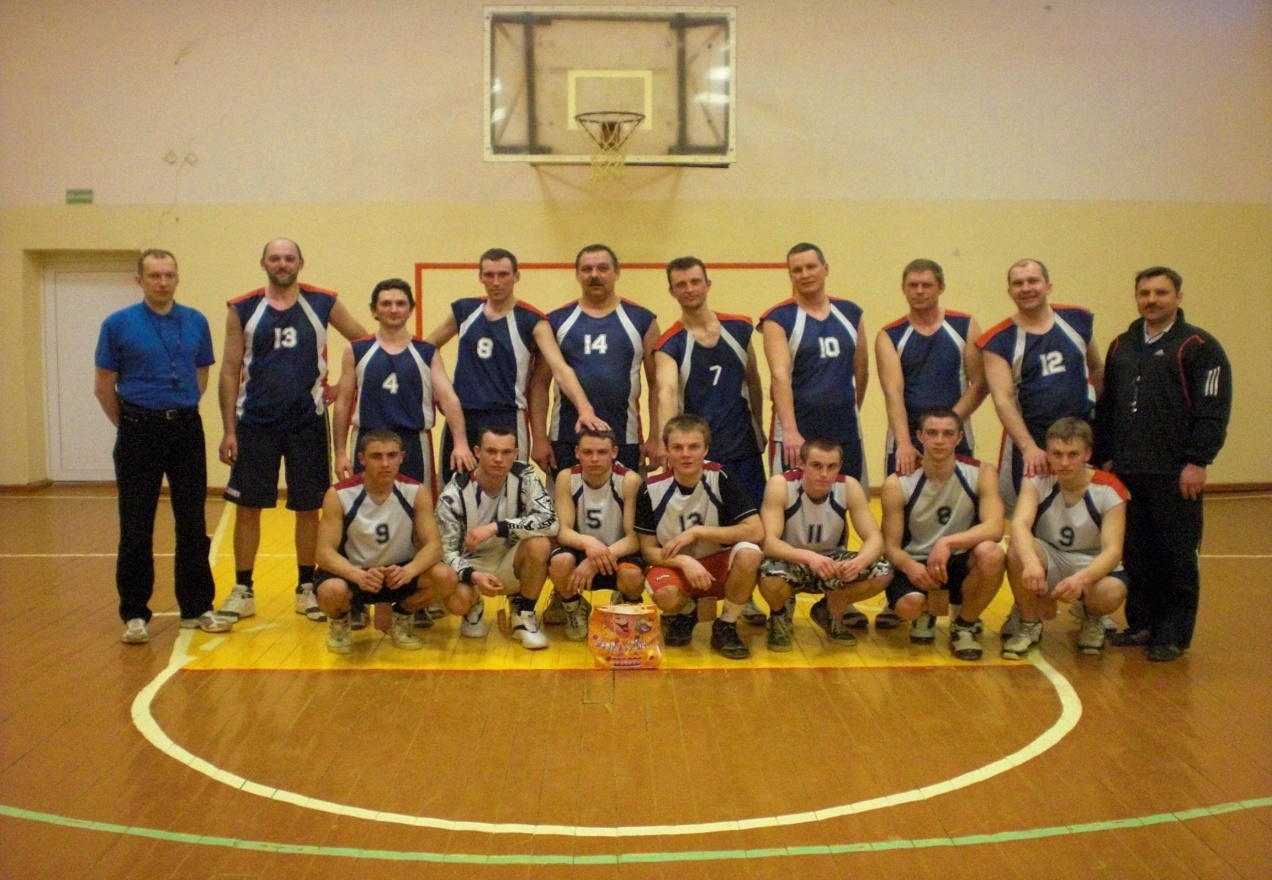 TAUJĖNŲ MIESTELIS  ,,DIRBAME KARTU”
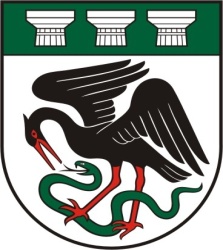 Projektas- Vaivorykštės spalvos(rajono moksleivių dainų festivalis  ,finansuotas rėmėjų)
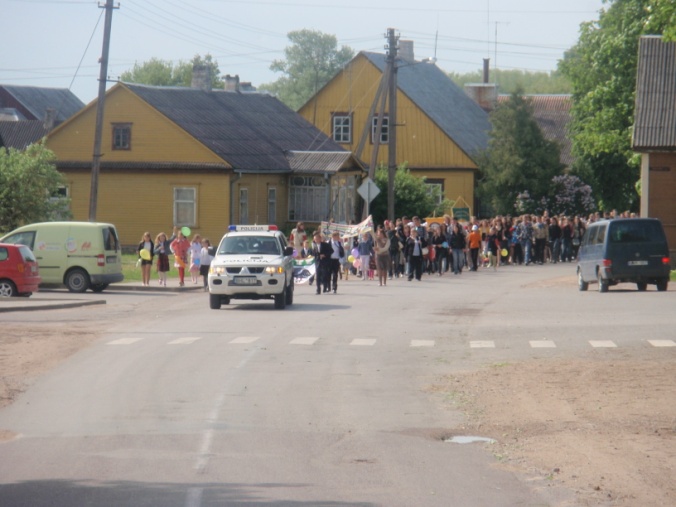 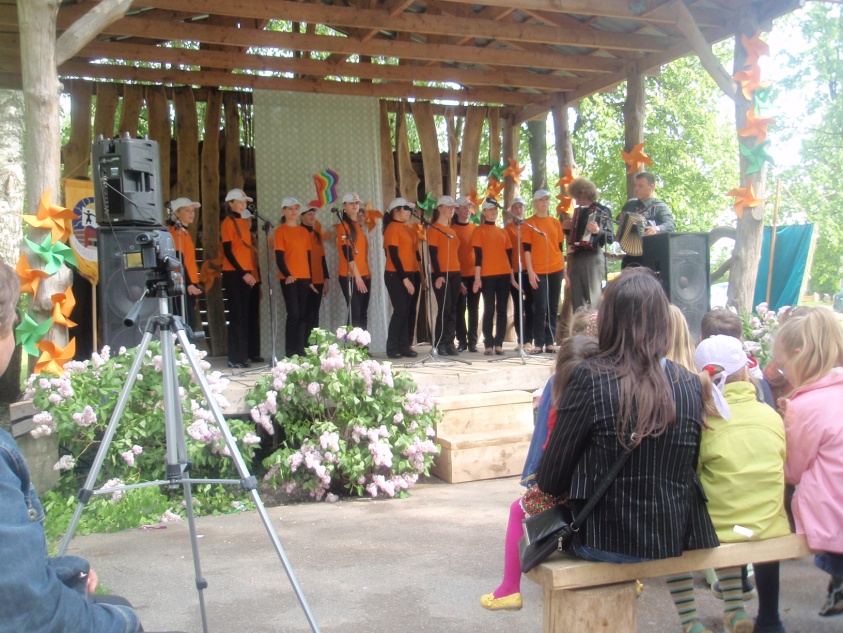 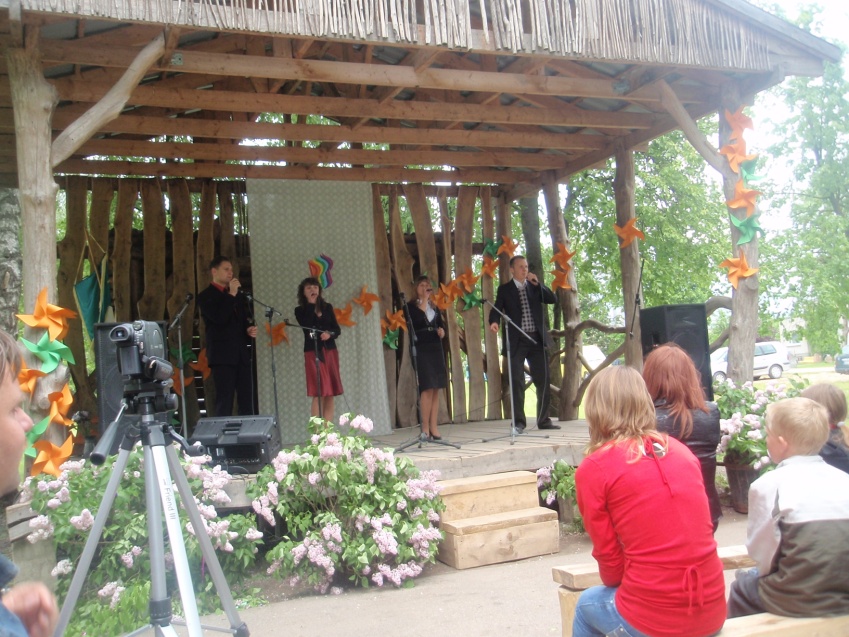 TAUJĖNŲ MIESTELIS  ,,DIRBAME KARTU”
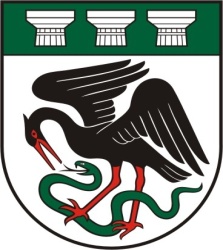 Renginių dekada Taujėnuose ,,Prie dvaro”(415 metų Taujėnų vardo paminėjimas)
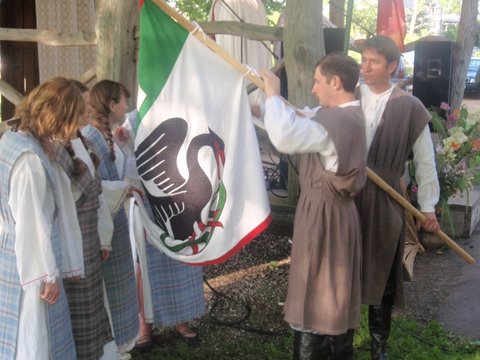 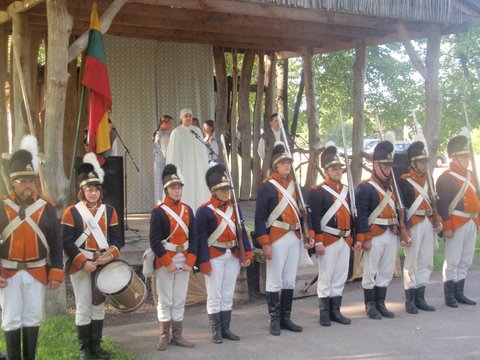 TAUJĖNŲ MIESTELIS  ,,DIRBAME KARTU”
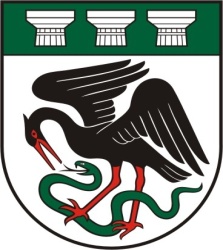 Renginių dekada Taujėnuose ,,Prie dvaro”(15 metų Taujėnų folkloro kolektyvui)
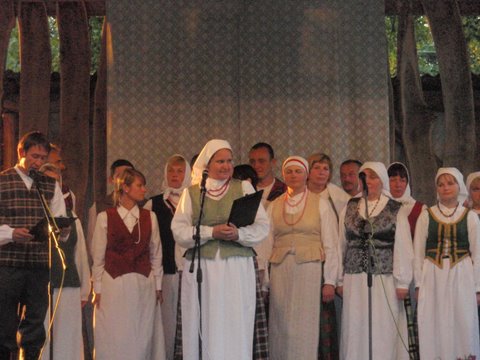 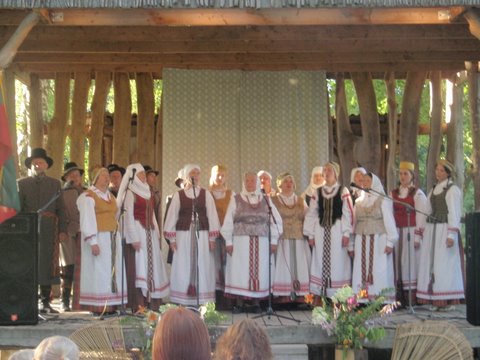 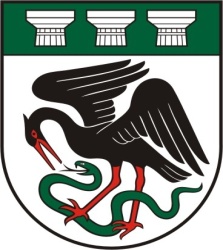 TAUJĖNŲ MIESTELIS  ,,DIRBAME KARTU”
Renginių dekada Taujėnuose ,,Prie dvaro”(Rajoninė mėgėjų teatrų šventė ,,Klėtelė”)
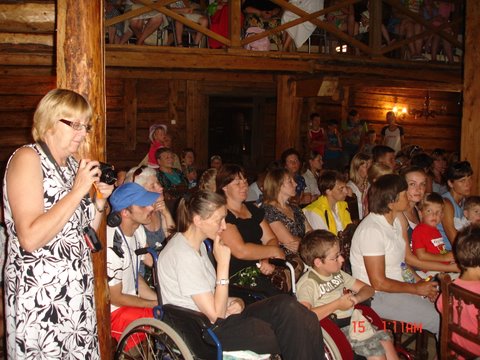 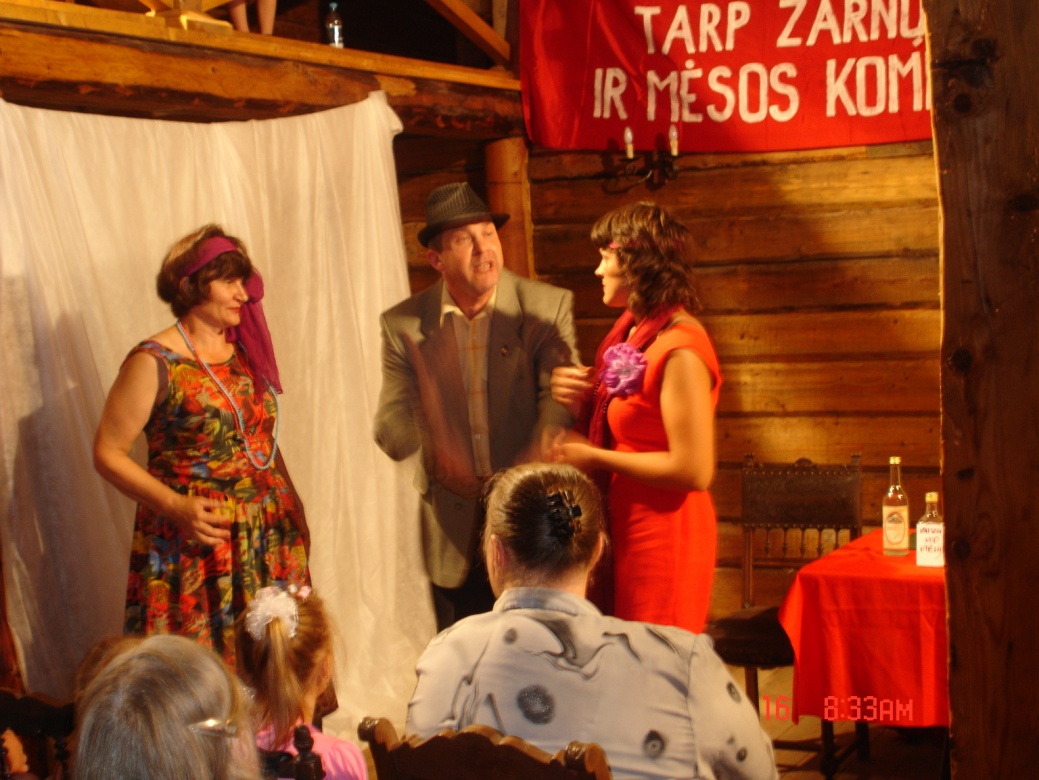 TAUJĖNŲ MIESTELIS  ,,DIRBAME KARTU”
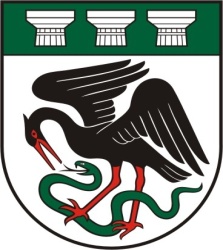 Renginių dekada Taujėnuose ,,Prie dvaro”(Poezijos ir muzikos vzkaras)
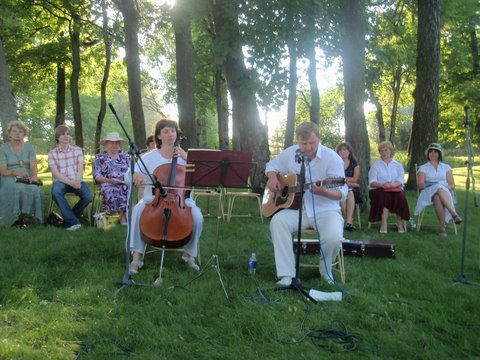 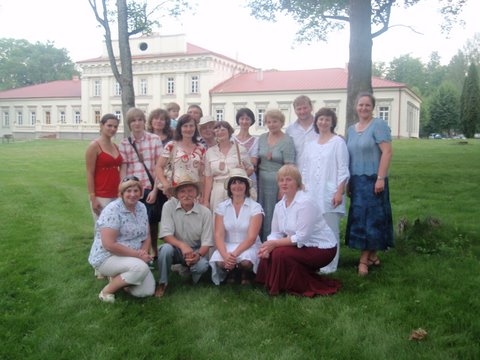 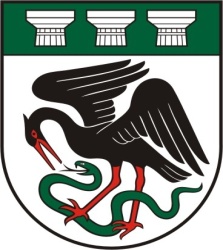 TAUJĖNŲ MIESTELIS  ,,DIRBAME KARTU”
Renginių dekada Taujėnuose ,,Prie dvaro”(Tarptautinis teatrų festivalis ,, Prie dvaro”)
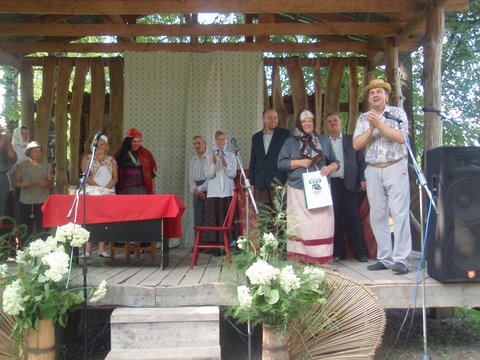 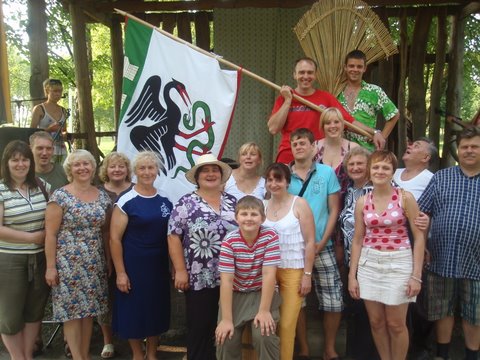 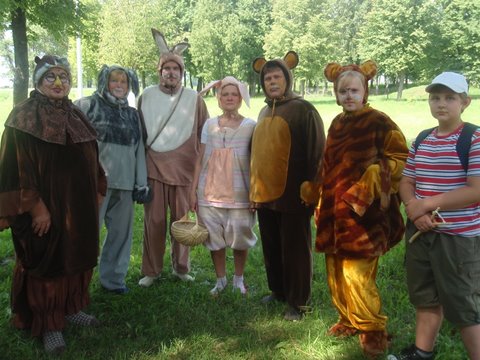 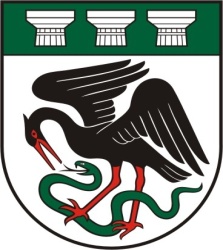 TAUJĖNŲ MIESTELIS  ,,DIRBAME KARTU”
Renginių dekada Taujėnuose ,,Prie dvaro”(Jaunimo kūrybos vakaras)
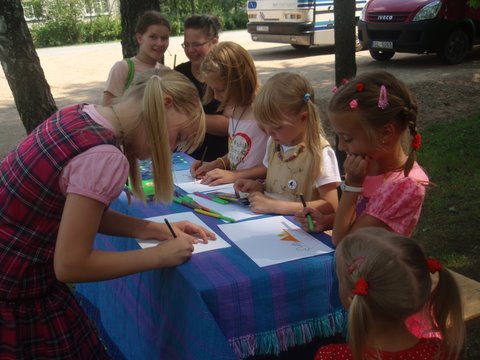 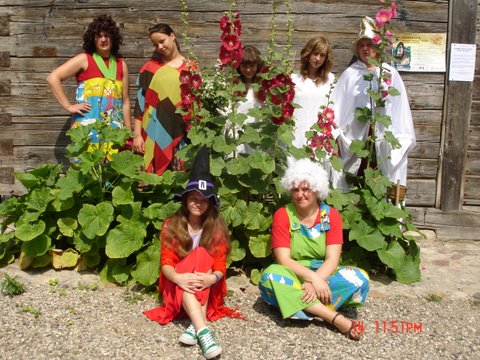 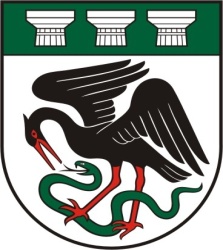 TAUJĖNŲ MIESTELIS  ,,DIRBAME KARTU”
Renginių dekada Taujėnuose ,,Prie dvaro”(Jaunimo sporto diena)
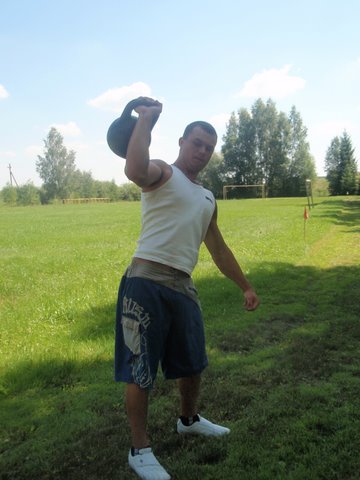 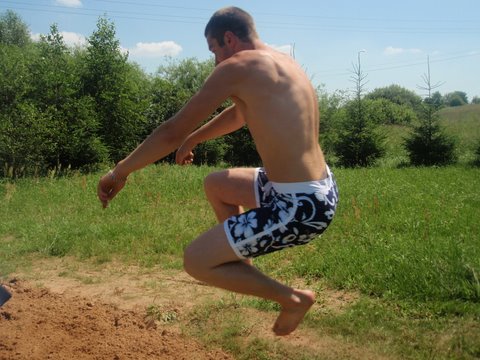 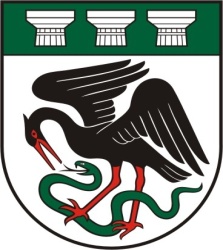 TAUJĖNŲ MIESTELIS  ,,DIRBAME KARTU”
Renginių dekada Taujėnuose ,,Prie dvaro”(Baigiamasis koncertas bažnyčioje)
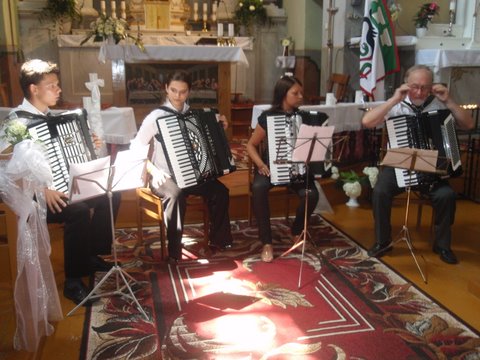 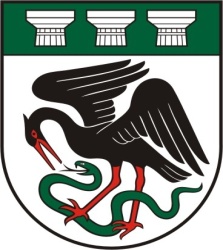 TAUJĖNŲ MIESTELIS  ,,DIRBAME KARTU”
ESCO Taujėnuose(Europos gandų miestų organizacija)
Busk (Ukraine) 
Demene (Latvia) 
Komarovce (Slovakia) 
Kongaz (Moldova/Gagauzia) 
Luka nad Jihlavou (Czech Republic) 
Ramygala (Lithuania) 
Taujenai (Lithuania) 
Staicele (Latvia) 
Stolin (Belarus) 
Storkow (Germany) (borough (Ortsteil) of Storkow
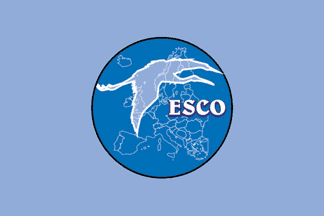 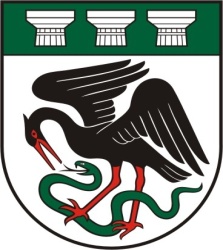 TAUJĖNŲ MIESTELIS  ,,DIRBAME KARTU”
ESCO Taujėnuose(Europos gandų miestų organizacija)
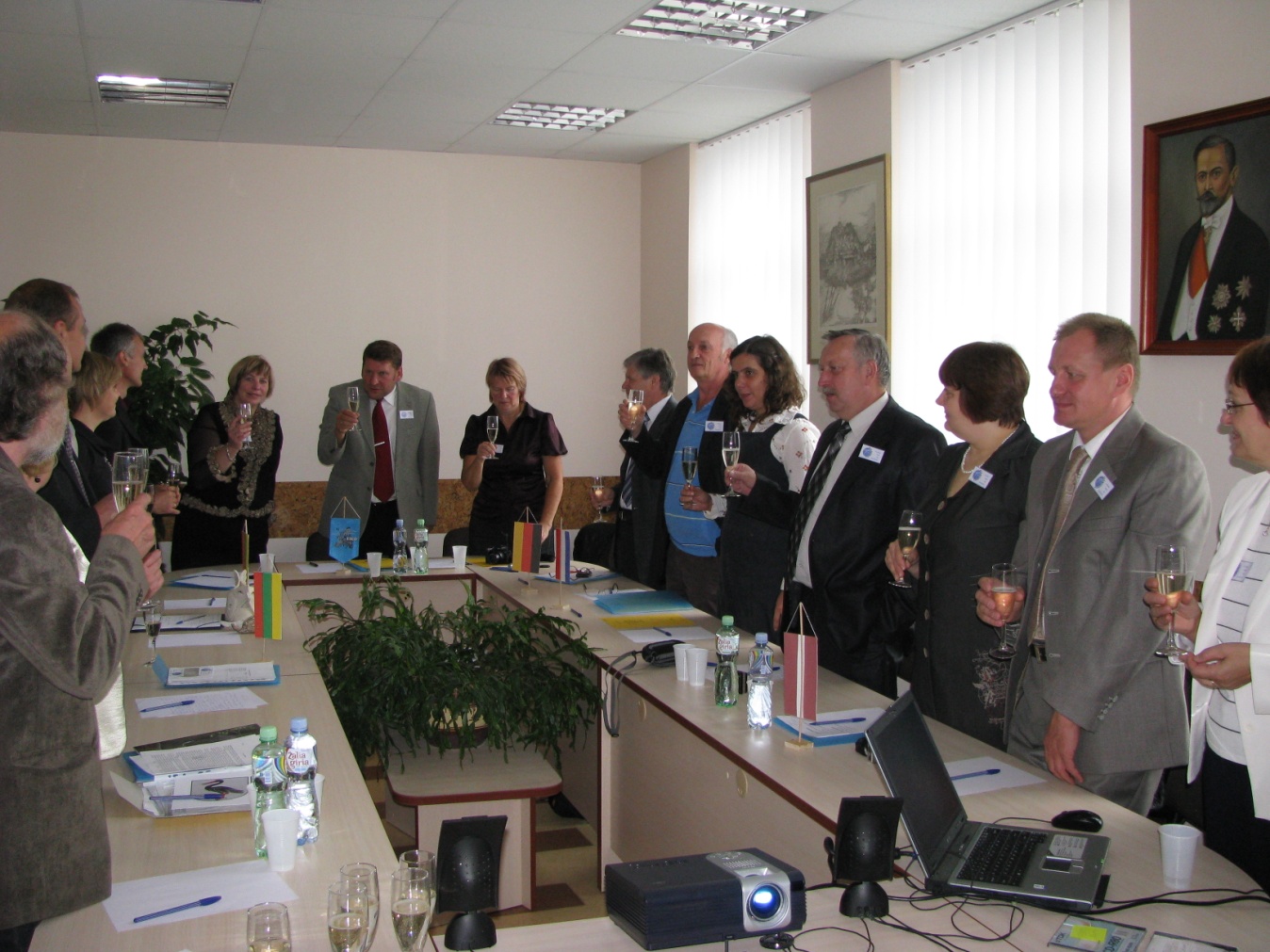 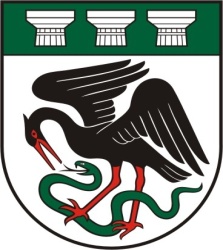 TAUJĖNŲ MIESTELIS  ,,DIRBAME KARTU”
ESCO Taujėnuose(Europos gandų miestų organizacija)
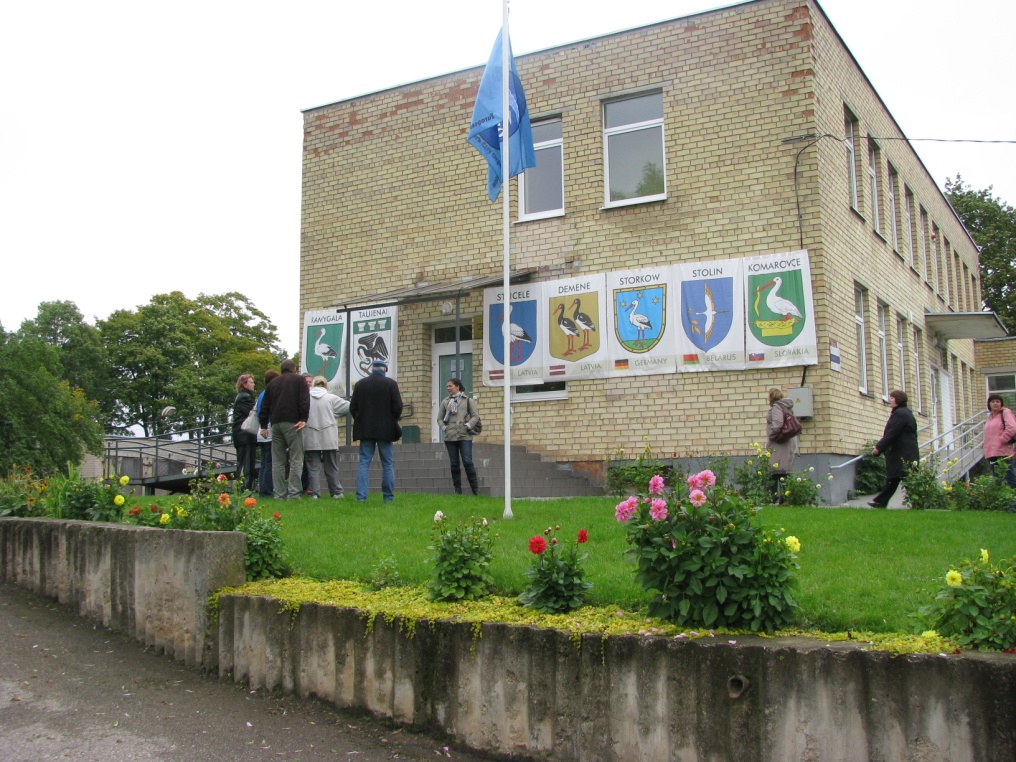 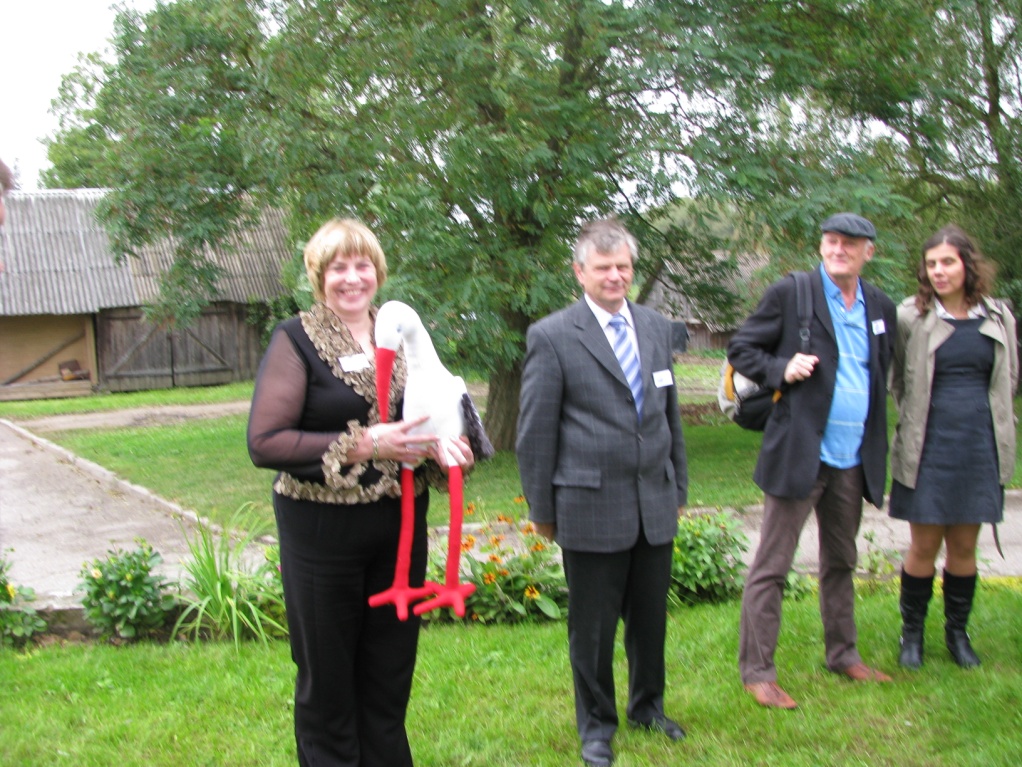 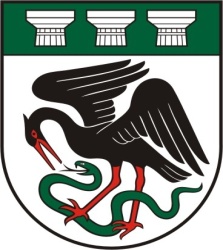 TAUJĖNŲ MIESTELIS  ,,DIRBAME KARTU”
Mūsų rėmėjai : Sauliaus ir Elenos  Galvonų “Taujėnų košę” žino visa Lietuva
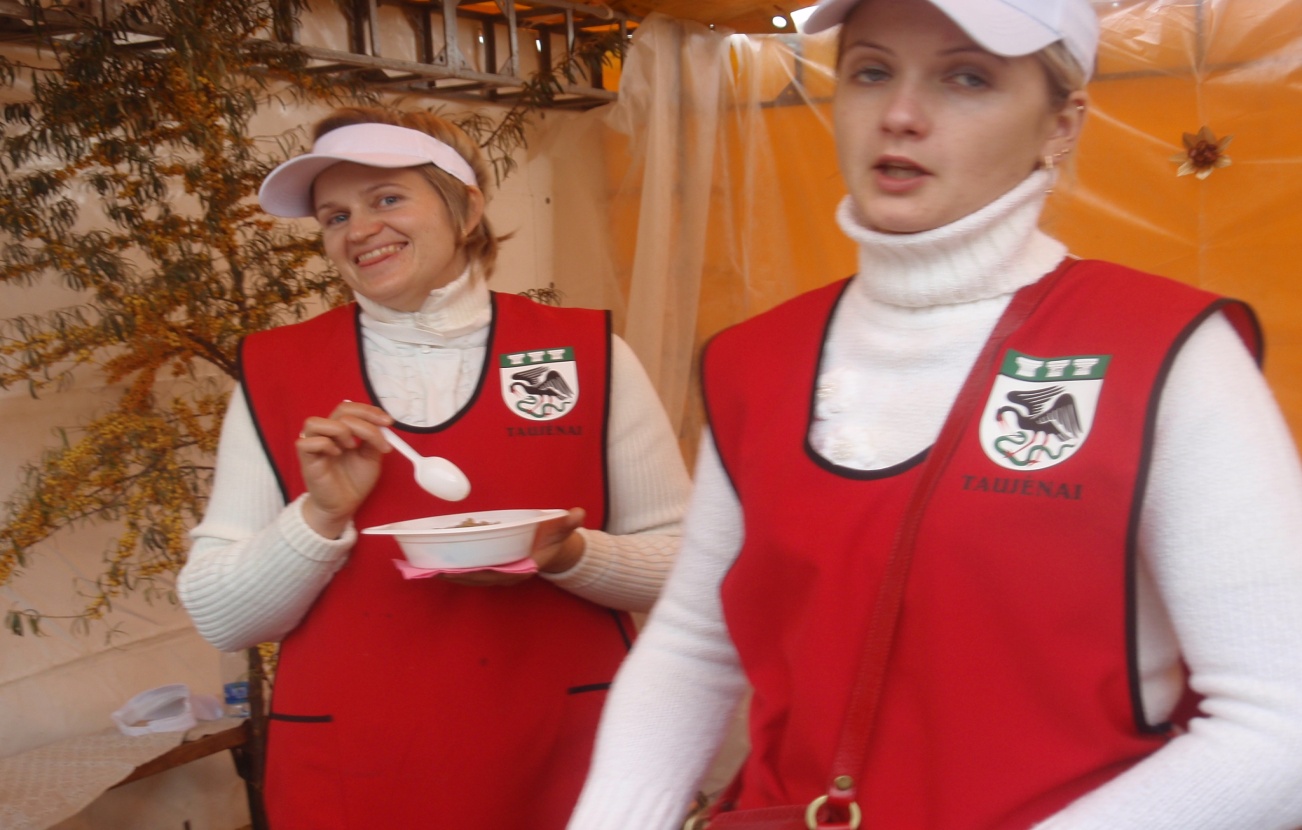 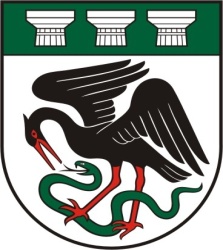 TAUJĖNŲ MIESTELIS  ,,DIRBAME KARTU”
Mūsų rėmėjai : Tomo Juškos IĮ
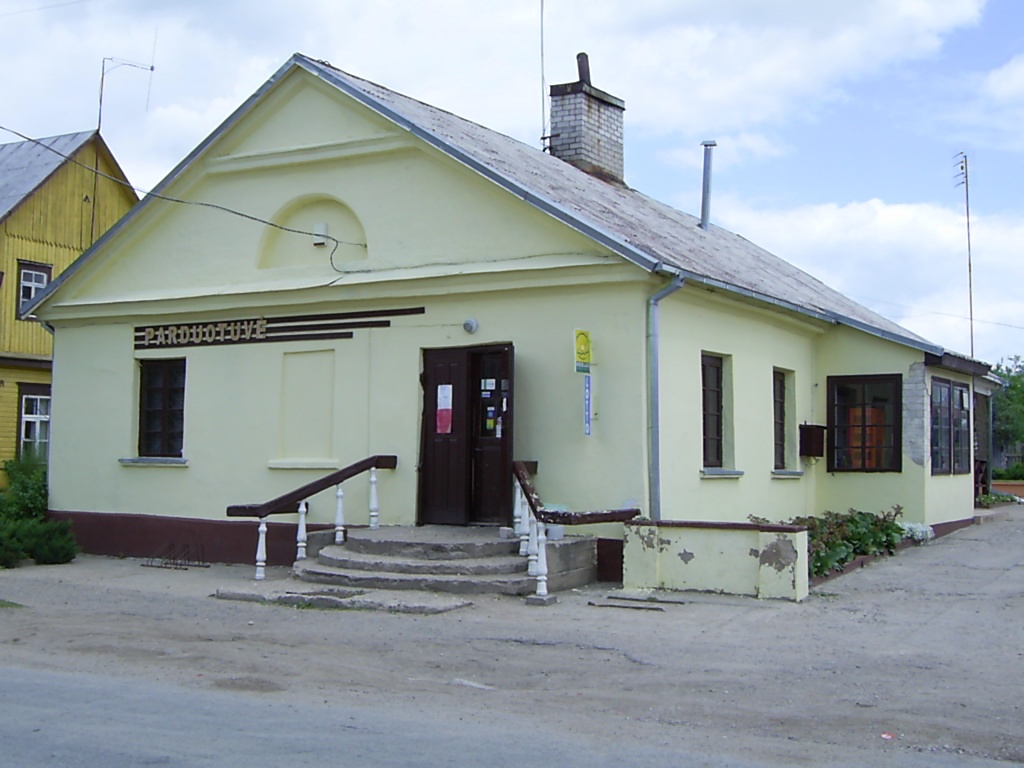 TAUJĖNŲ MIESTELIS  ,,DIRBAME KARTU”
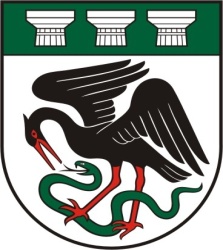 Mūsų rėmėjai : Ukmergės kooperatyvas Taujėnų parduotuvė
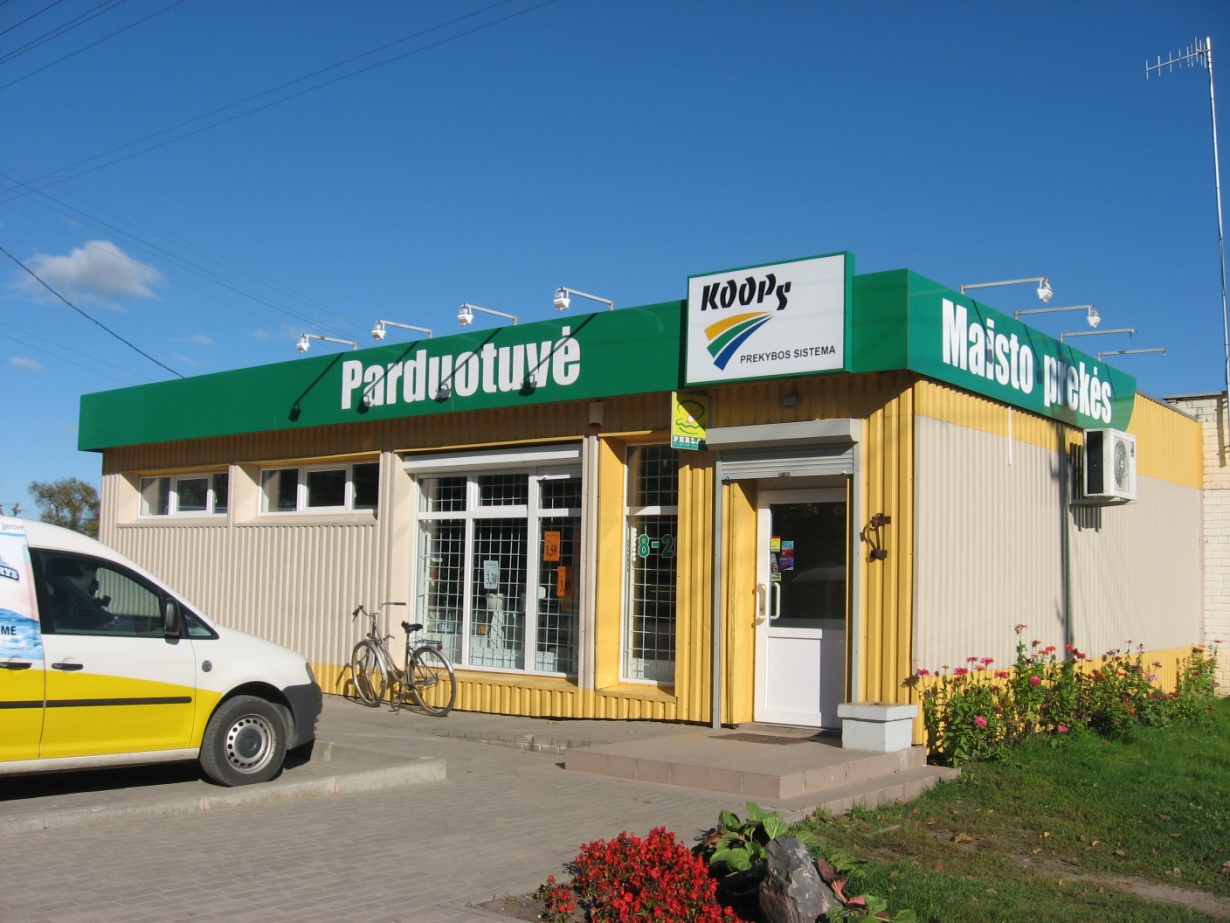 TAUJĖNŲ MIESTELIS  ,,DIRBAME KARTU”
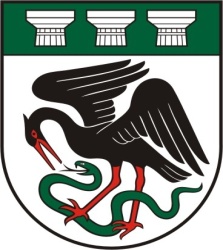 Mūsų rėmėjai : ŽŪB Taujėnų sodai (vadovas Stasys Blockus)
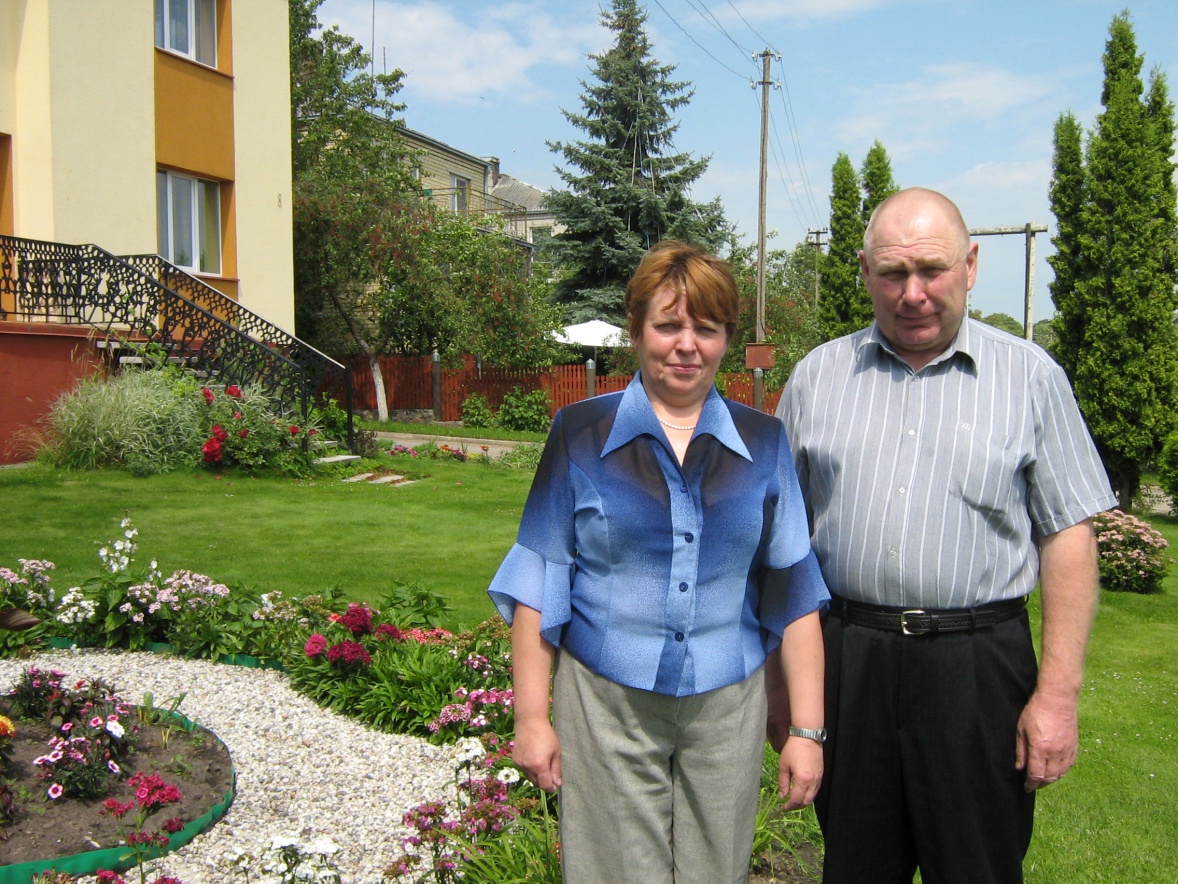 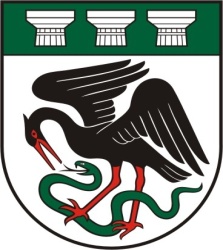 TAUJĖNŲ MIESTELIS  ,,DIRBAME KARTU”
Mūsų rėmėjai : UAB Taujėnų dvaras
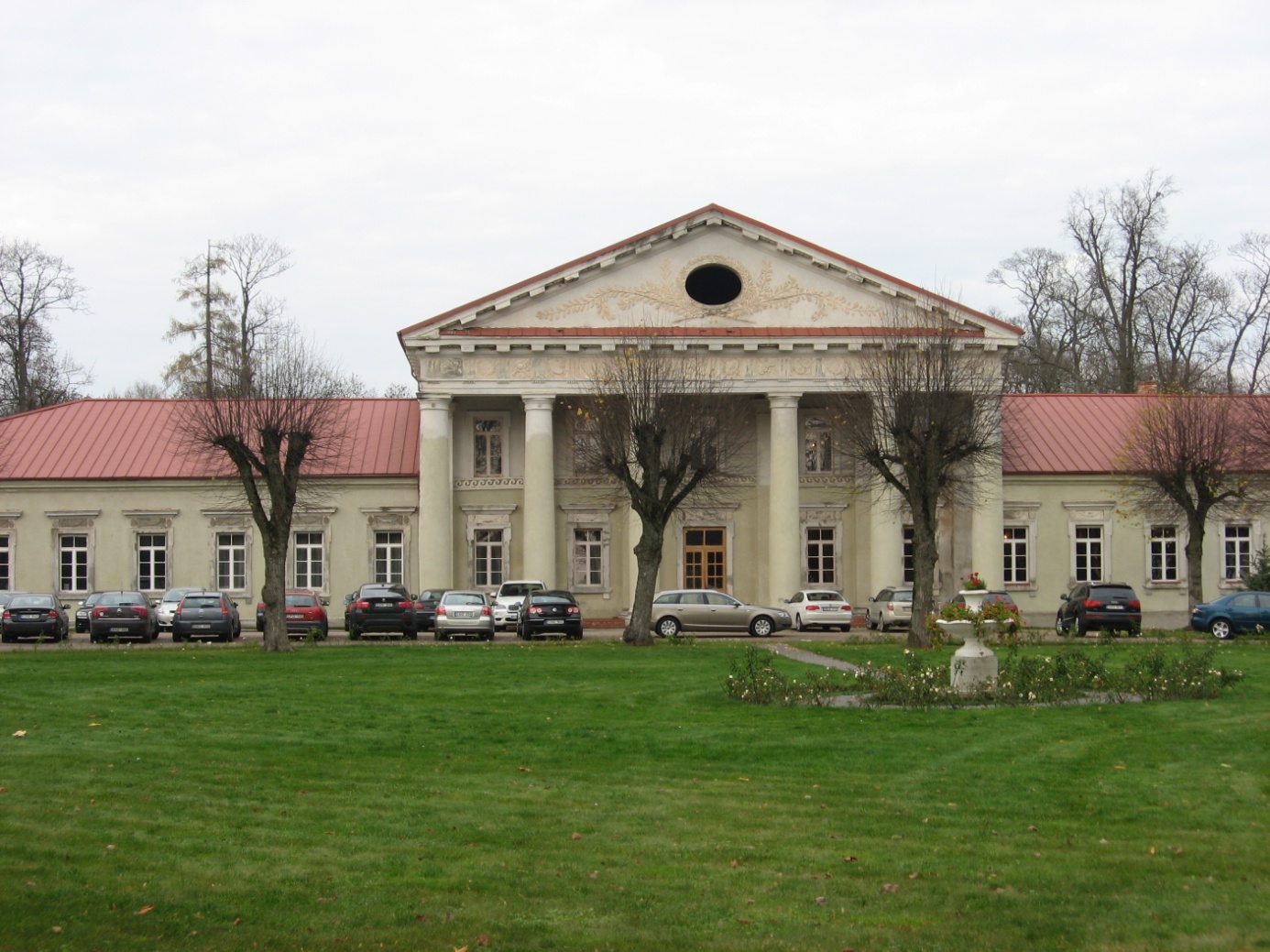 TAUJĖNŲ MIESTELIS  ,,DIRBAME KARTU”
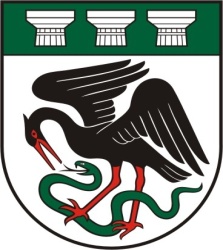 ,, Tėviškėlė ” Taujėnų parapijos ir bendruomenės proginis leidinys (Leidžiamas nuo1992m. Rašantis apie Taujėnų miestelio žmones ir įvykius)
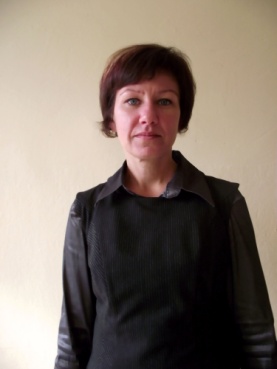 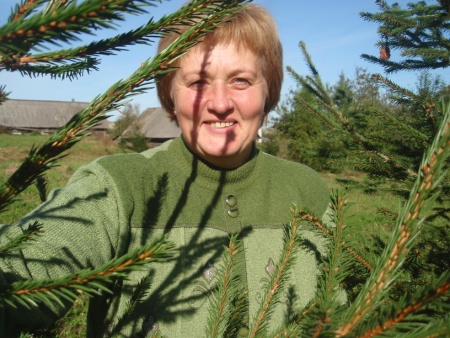 REDKOLEGIJOS NARIAI:
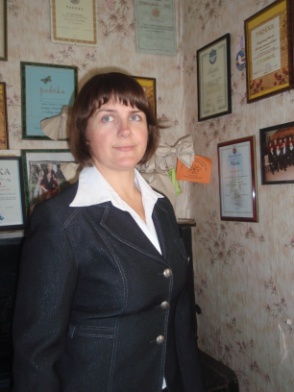 GRAŽINA ŽUKAUSKIENĖ
REDAKTORĖ
 LORETA ZDANIENĖ
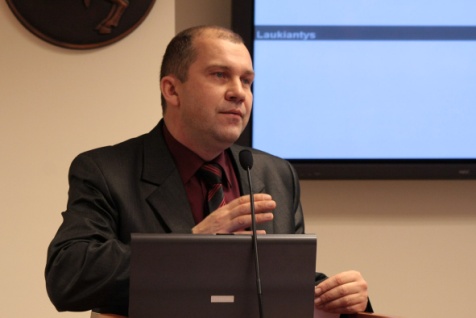 JURGITA LEVICKIENĖ
ROLANDAS JANICKAS
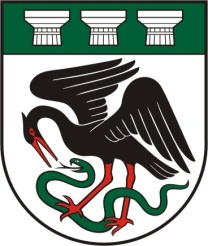 TAUJĖNŲ MIESTELIS  ,,DIRBAME KARTU”
Pakanka žmonių, sakančių, kaip yra. Atkreipkime dėmesį į tuos kelis, kurie sako kaip galėtų būti.Robertas Orbenas
TAUJĖNŲ MIESTELIS  ,,DIRBAME KARTU”
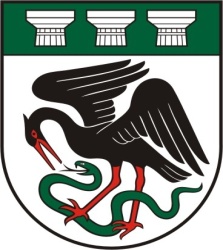